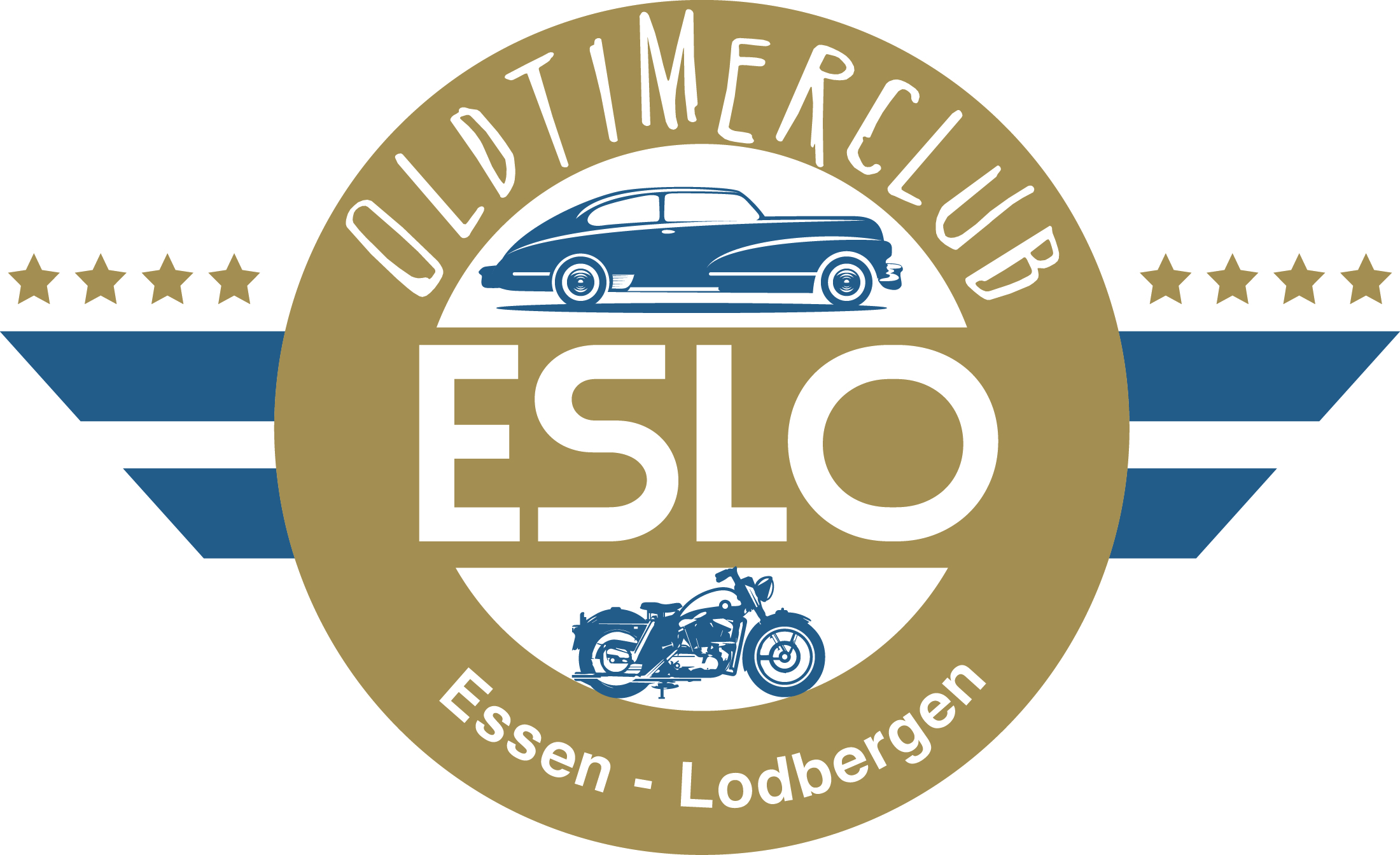 Herzlich Willkommen beim Oldtimerclub EsLowww.oldtimerclub-eslo.de
Der Oldtimerclub EsLo wurde am 22.07.2016 gegründet und umfasst momentan 
   12 Mitglieder.
Der Name setzt sich aus Es (für Essen) und 
    Lo (für Lodbergen) zusammen.
Im Club sind alle KFZ und Motorräder willkommen, die die Voraussetzungen zum 
    H-Kennzeichen erfüllen.
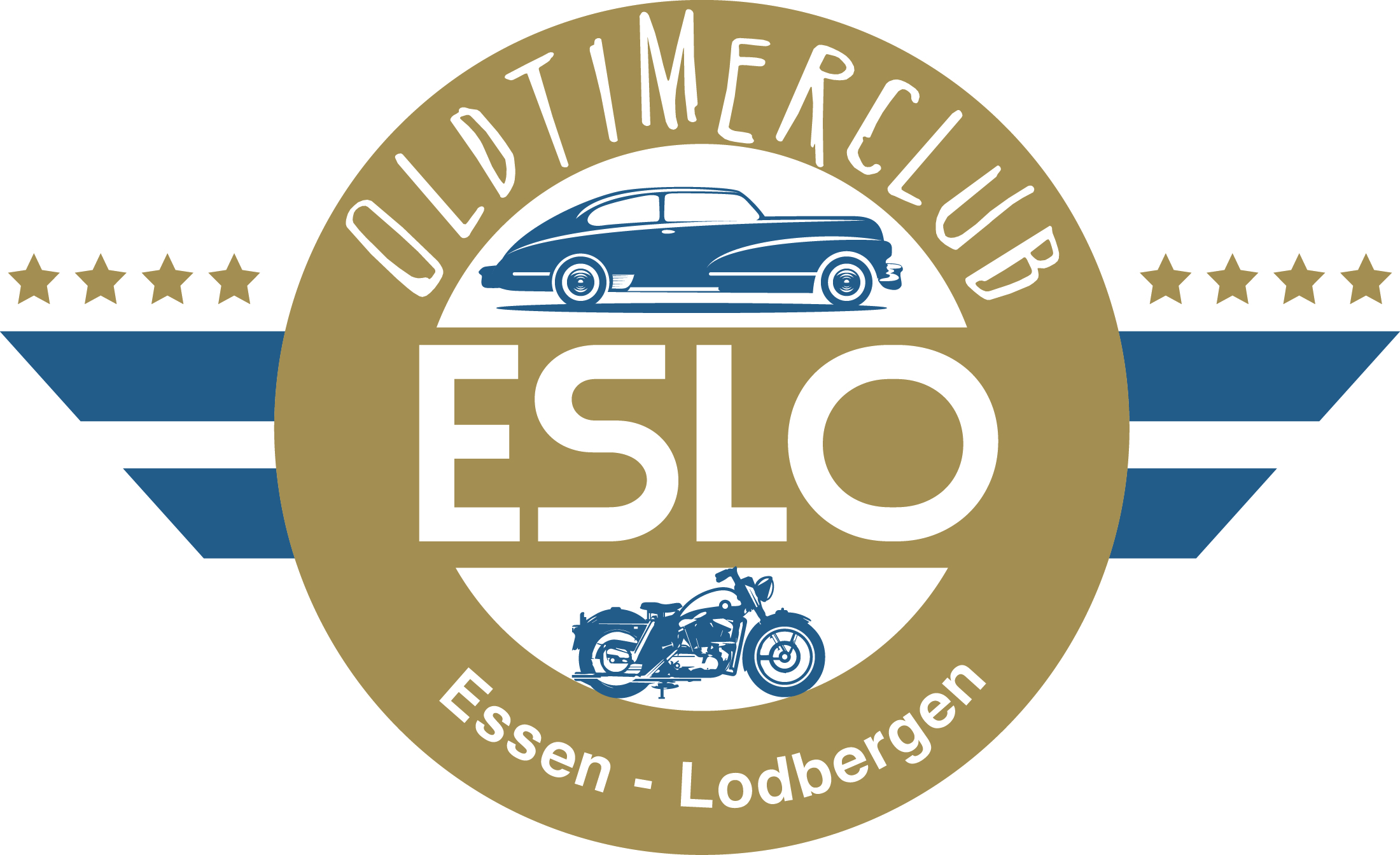 Mitglieder im Club
Frank Ostermann			Essen
Michael Rüter			Lodbergen
Frank Böckmann			Essen
Carsten Spille			Essen
Daniela Rüter			Lodbergen
Marion Wille			Essen
Petra Böckmann			Essen
Silvia Spille				Bremen
Verena Brunklaus			Benstrup
Günter Klünemann			Essen
Lars Schnetlage			Lodbergen
Josef Schnaak			Essen
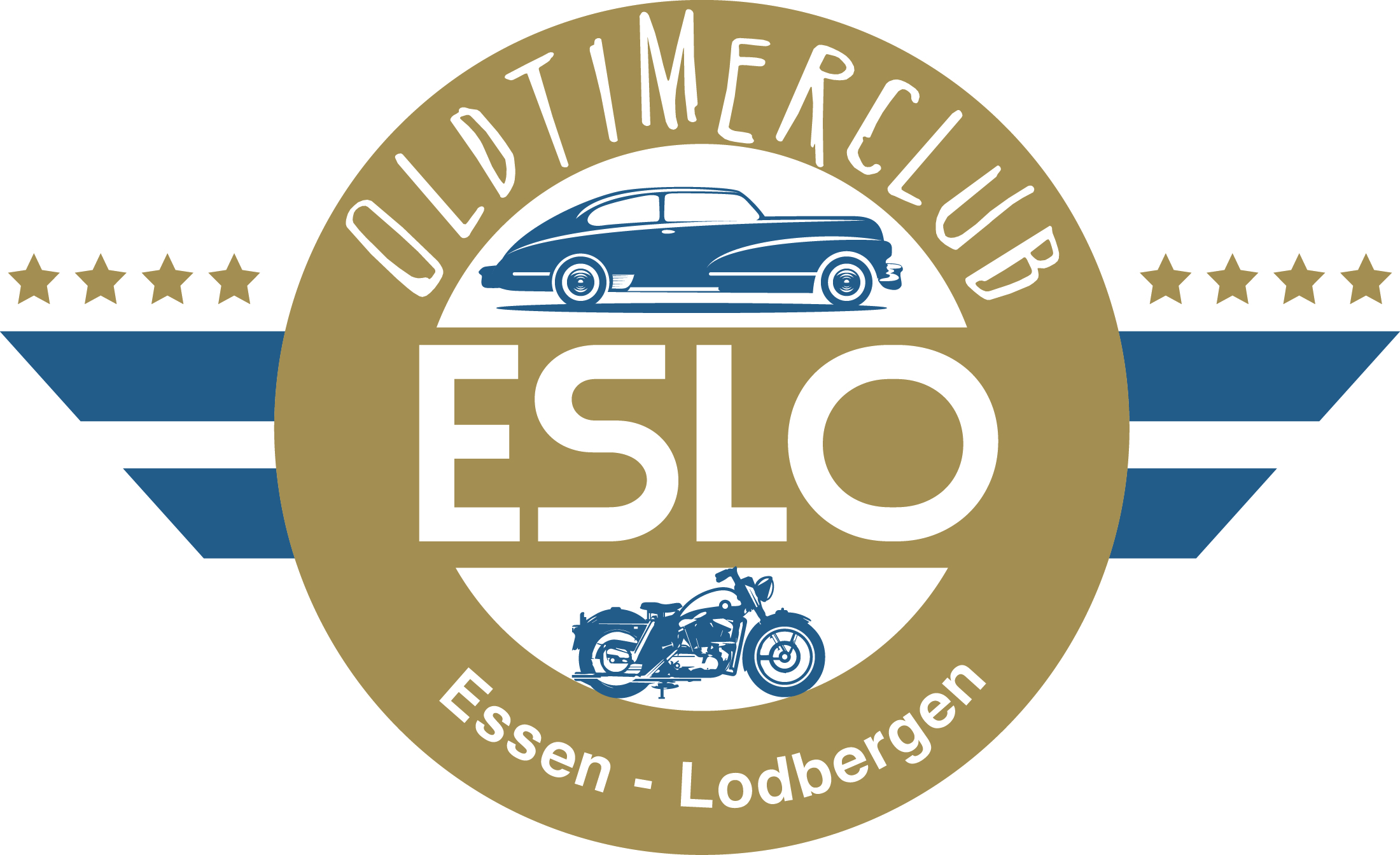 Oldtimer im Club
Goggo Coupé TS250
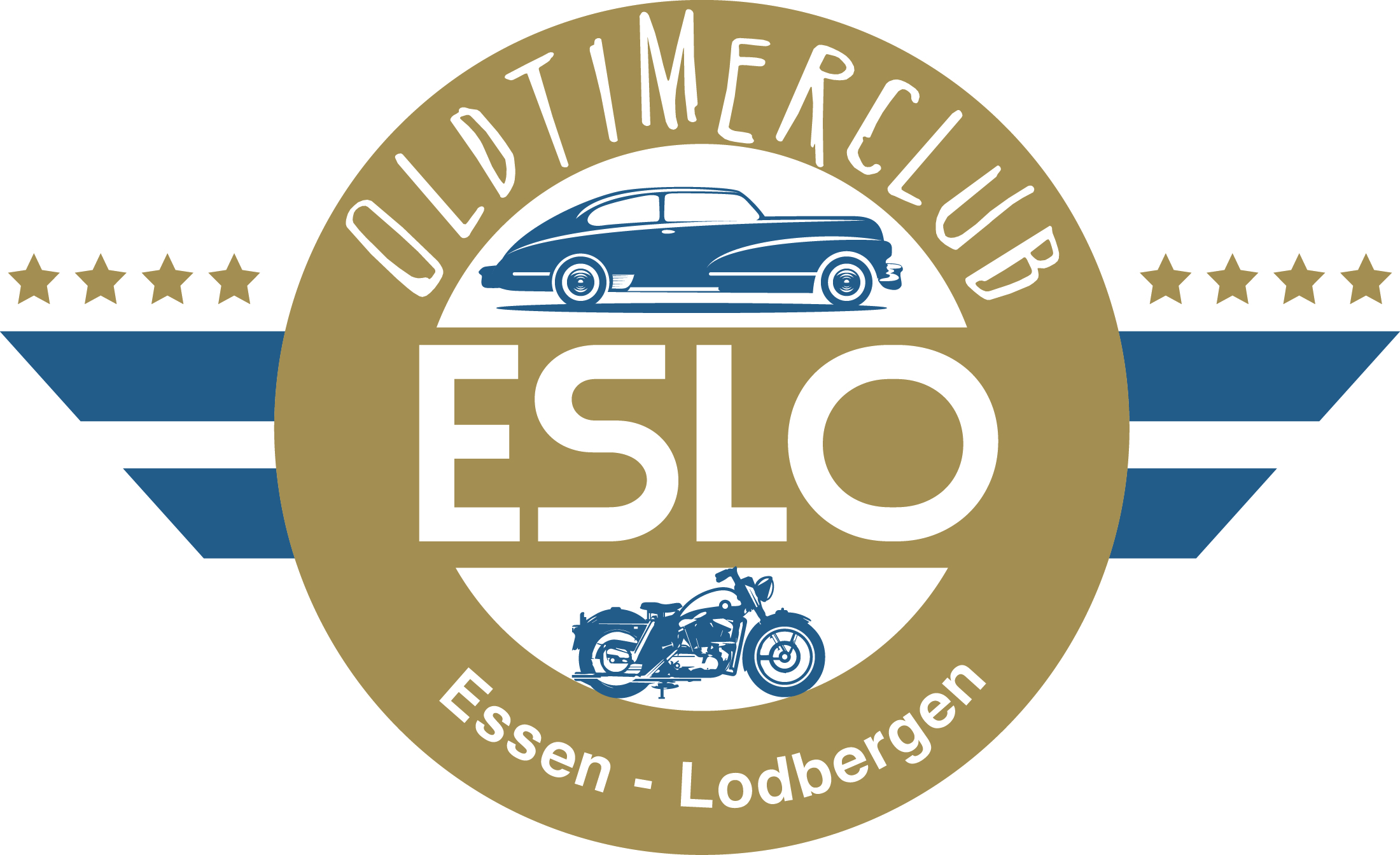 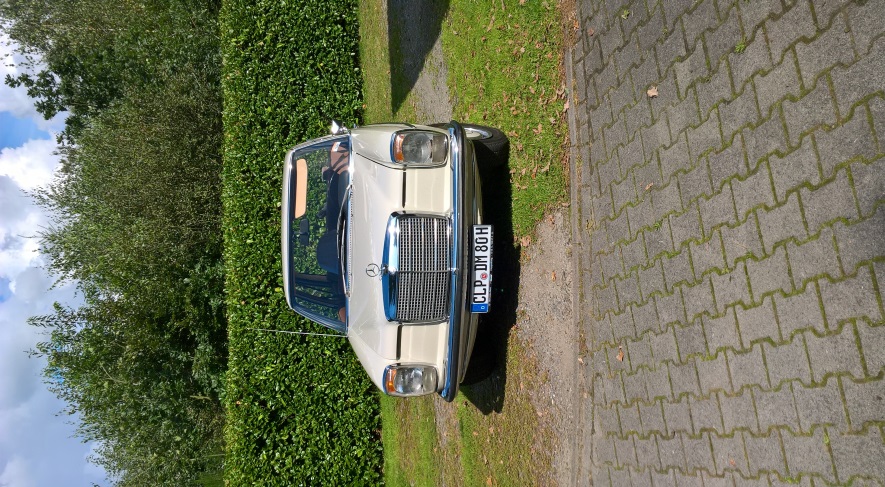 Mercedes Benz 200 /8
Günter Klünemann
Michael Rüter
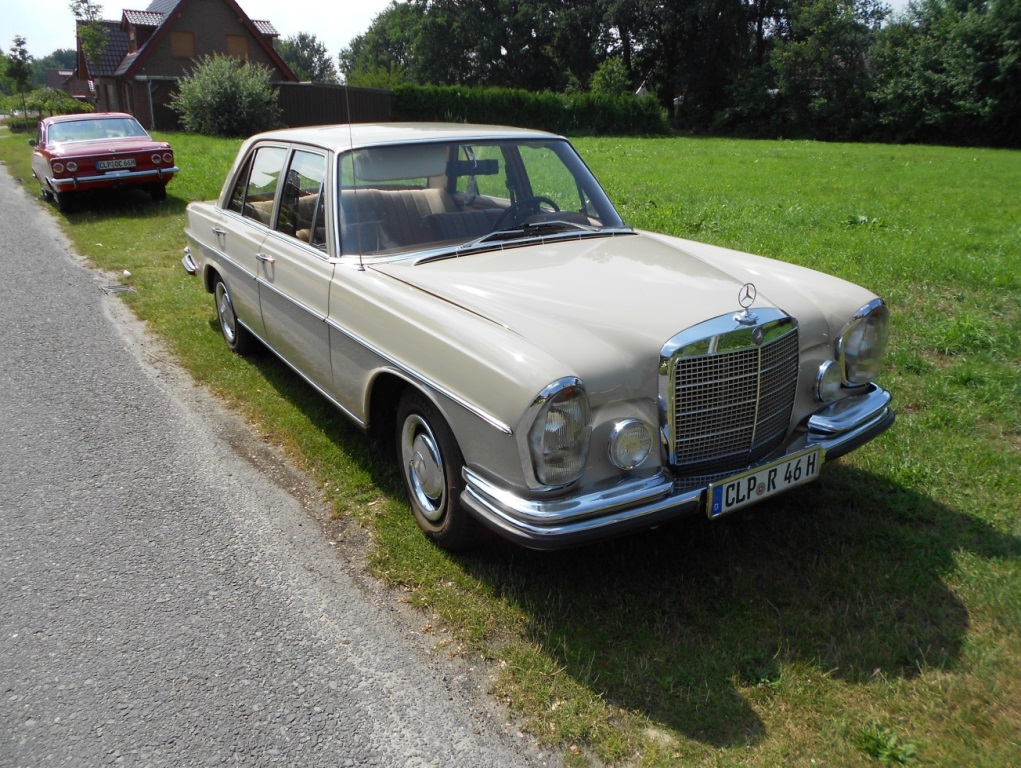 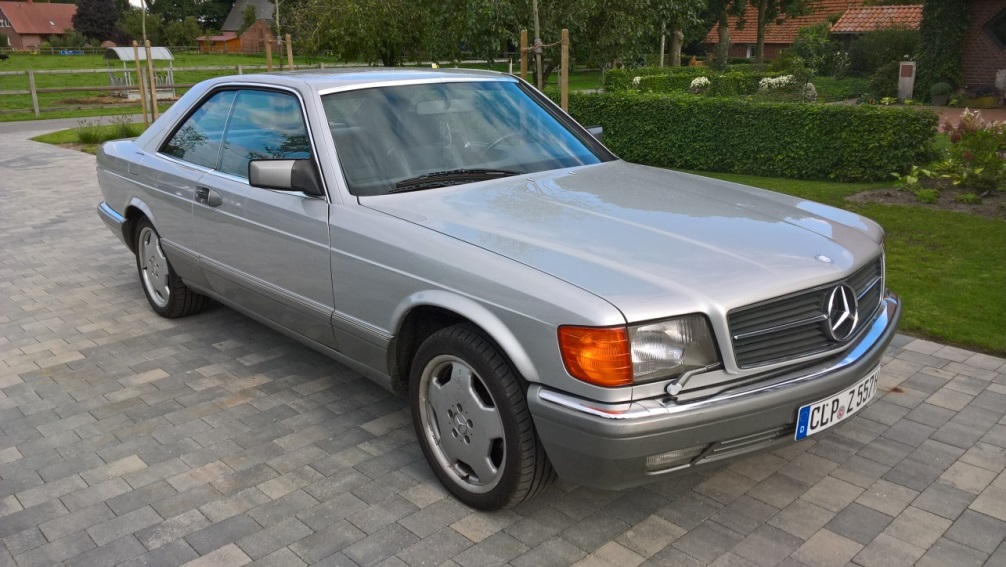 Mercedes Benz 250s
Mercedes Benz 560 SEC
Michael Rüter
Lars Schnetlage
Oldtimer im Club
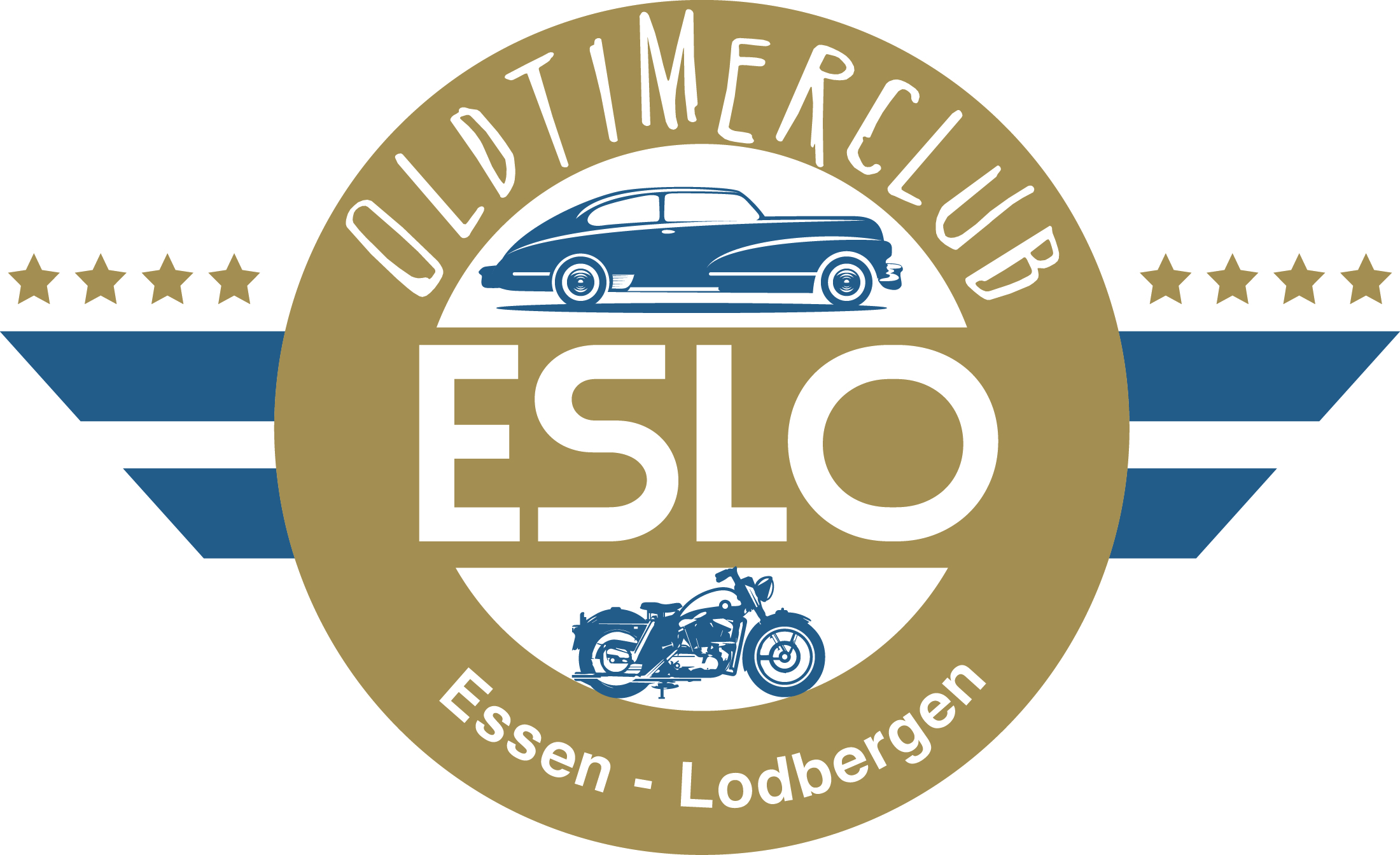 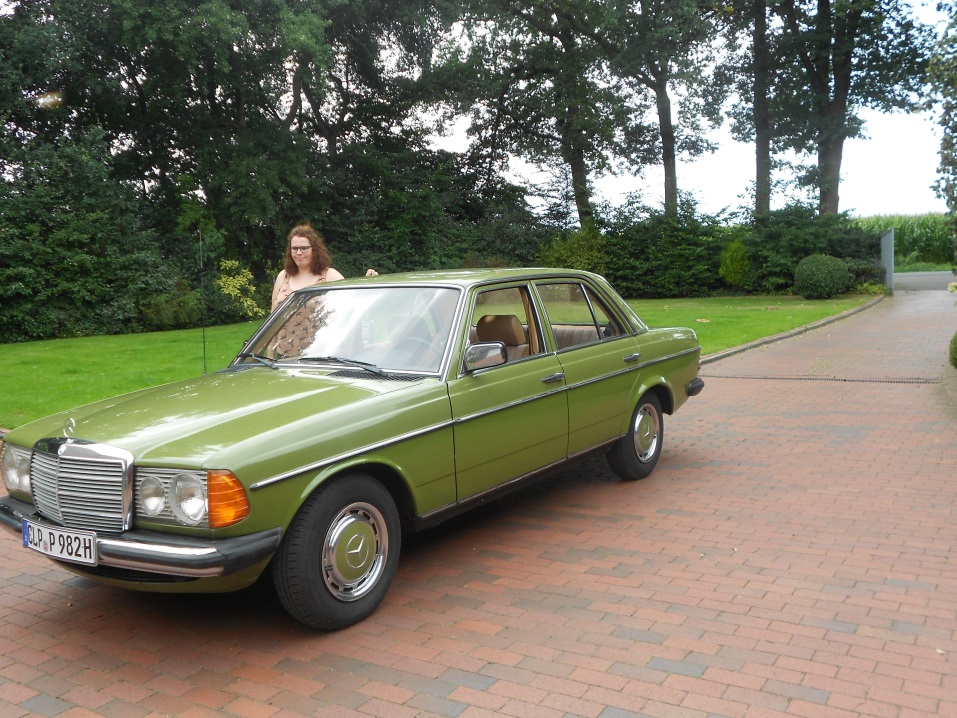 Mercedes Benz 220d /8
Mercedes Benz 200d
Petra Böckmann
Silvia Spille
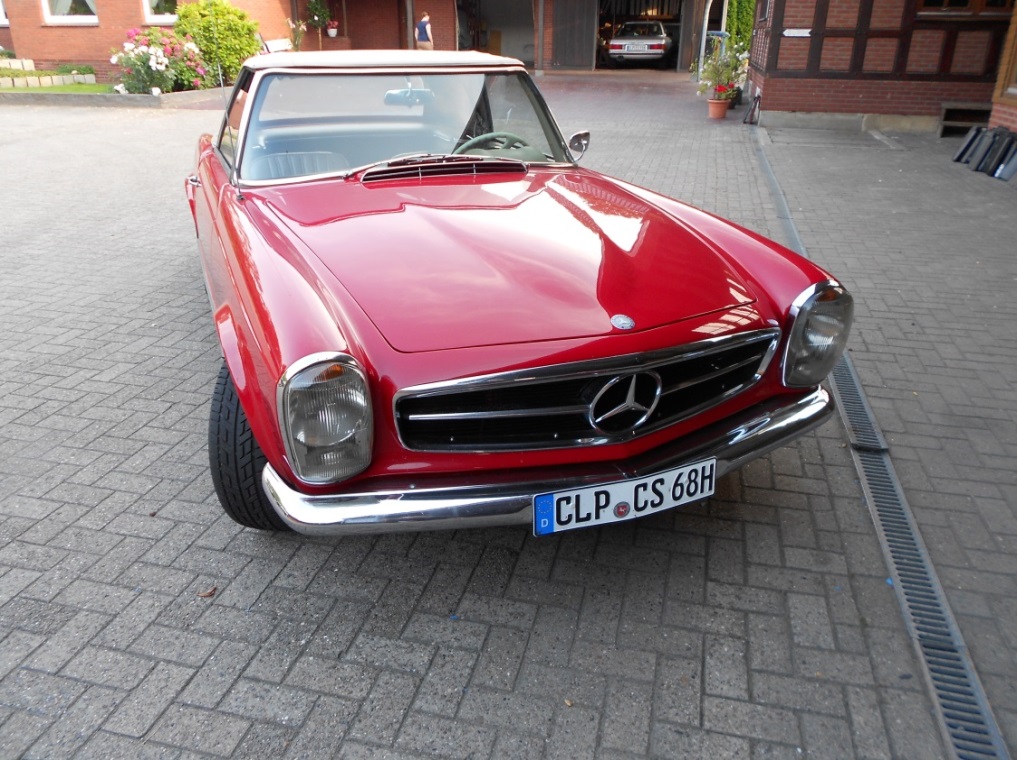 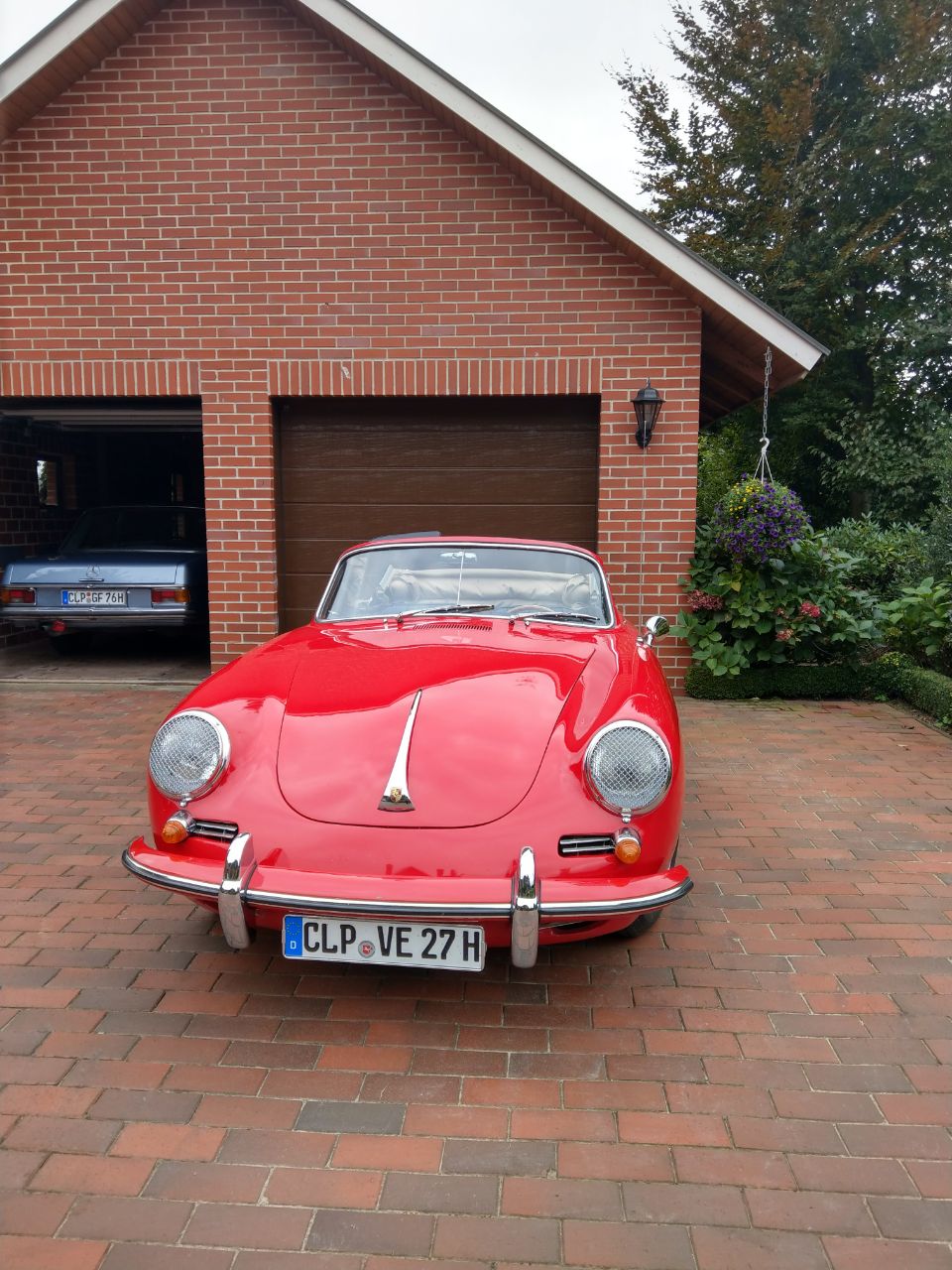 Mercedes Benz SL230
Porsche 356 Super 90
Carsten Spille
Verena Brunklaus
Oldtimer im Club
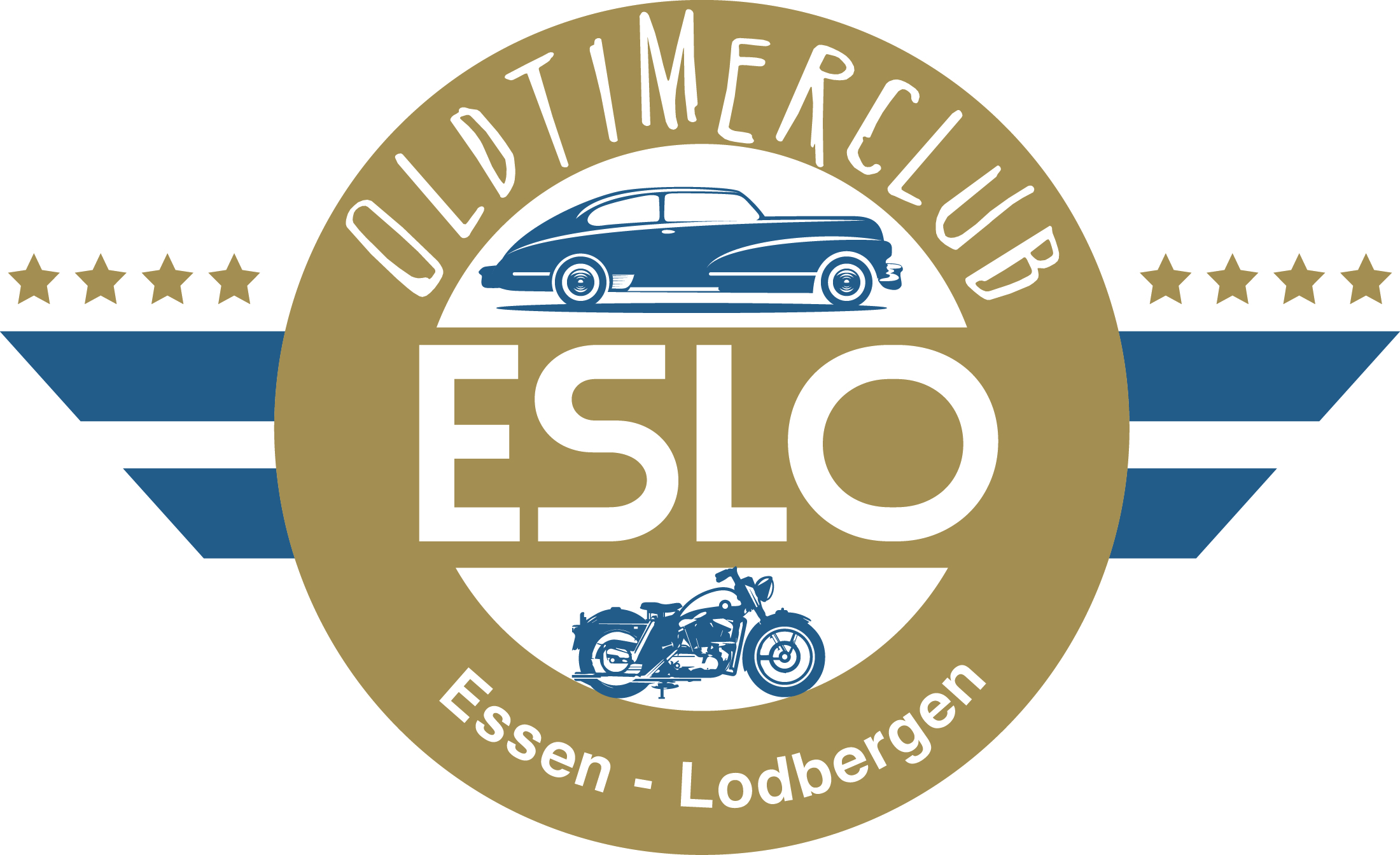 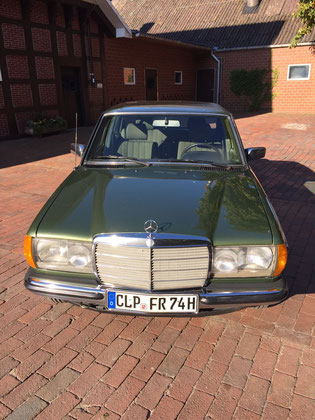 Mercedes Benz 220d /8
Mercedes Benz SLC450
Mercedes Benz 200d
Carsten Spille
Frank Böckmann
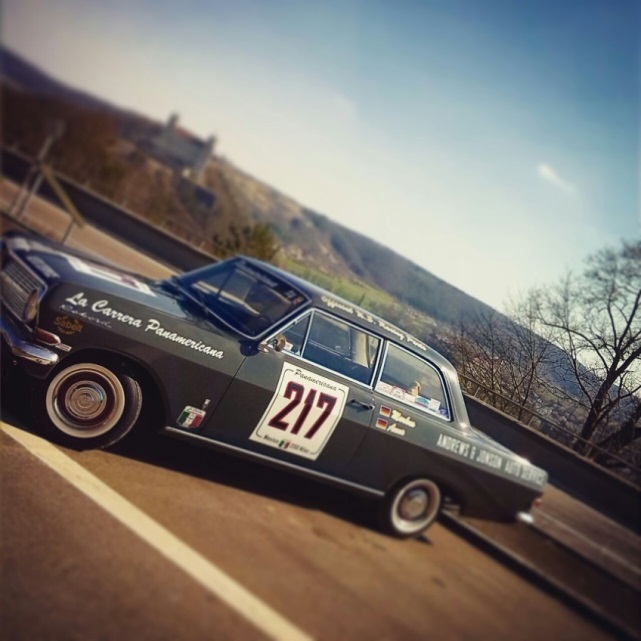 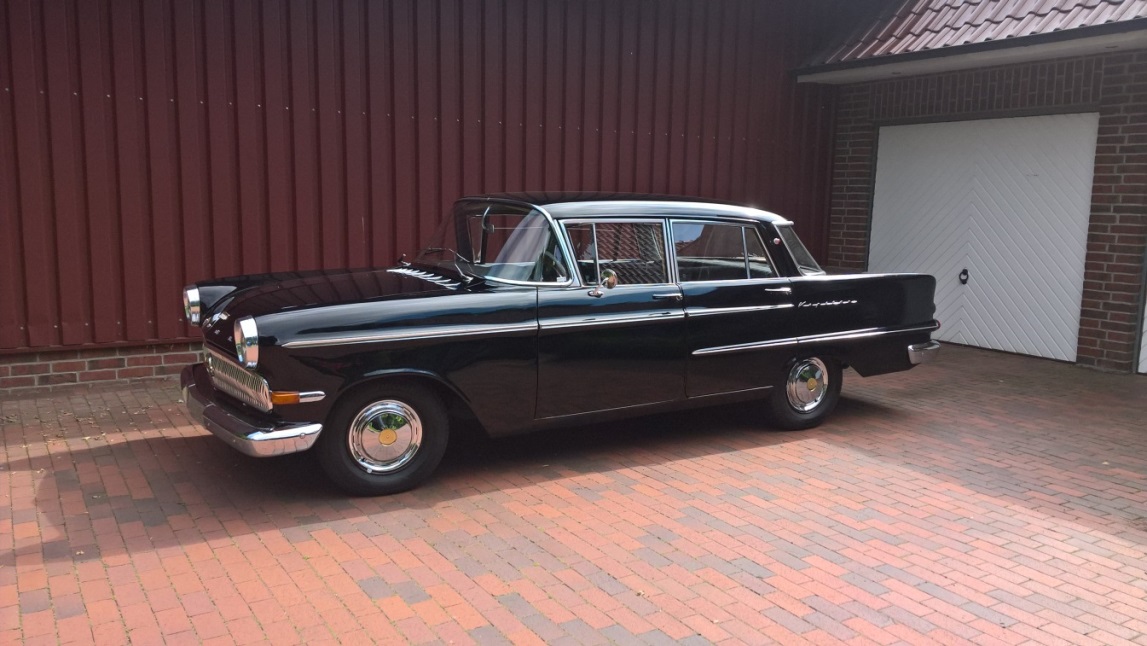 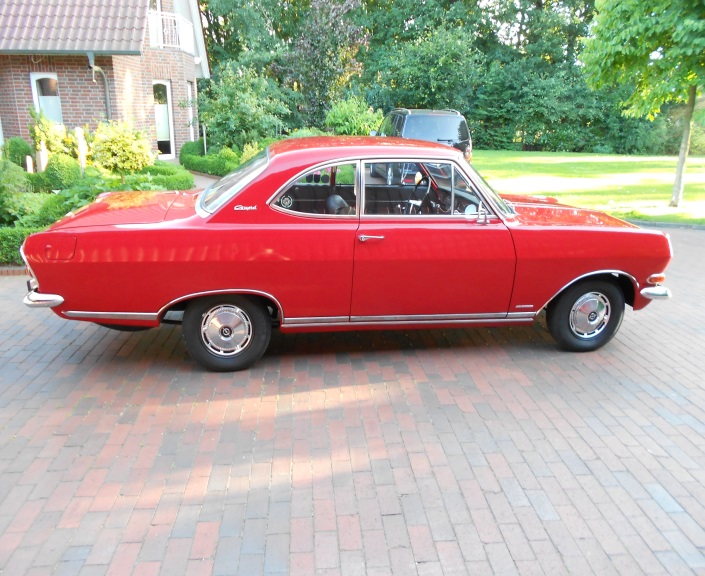 Opel Rekord B Coupé
Opel Kapitän P
Opel Rekord A
Frank Ostermann
Frank Ostermann
Frank Ostermann
Projekte im Club / RestaurationMercedes 250sVorher
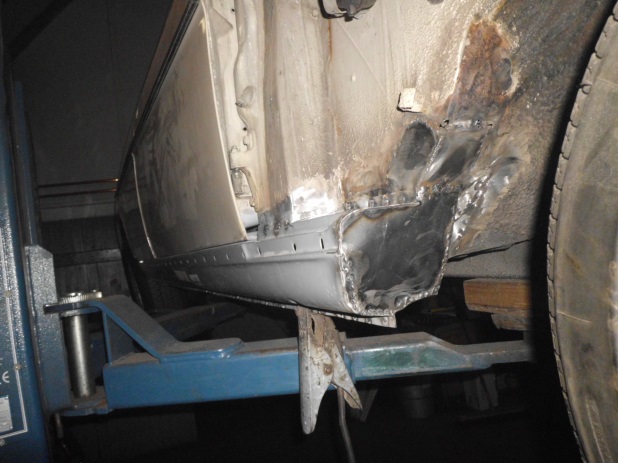 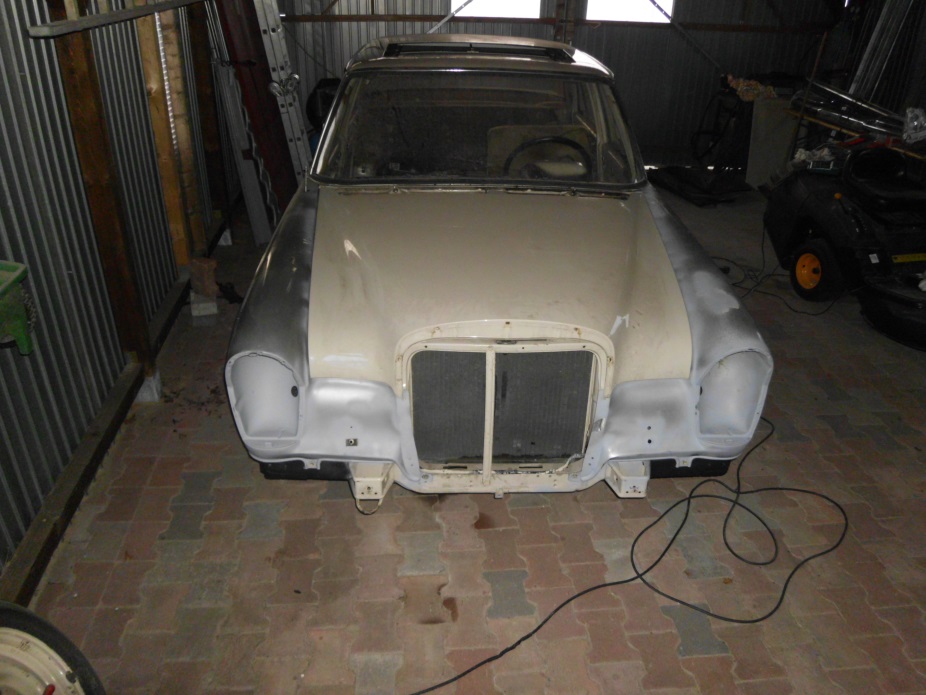 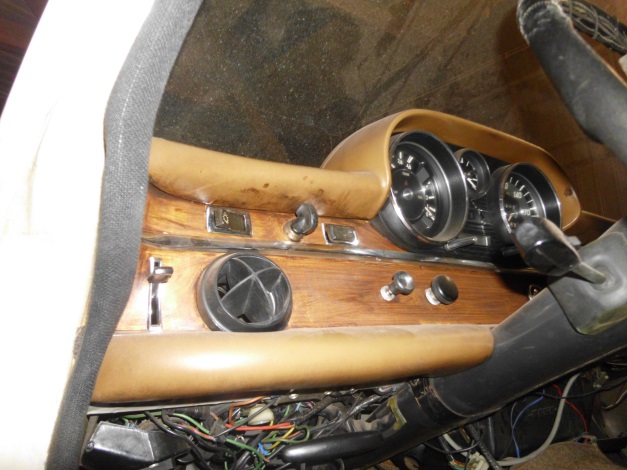 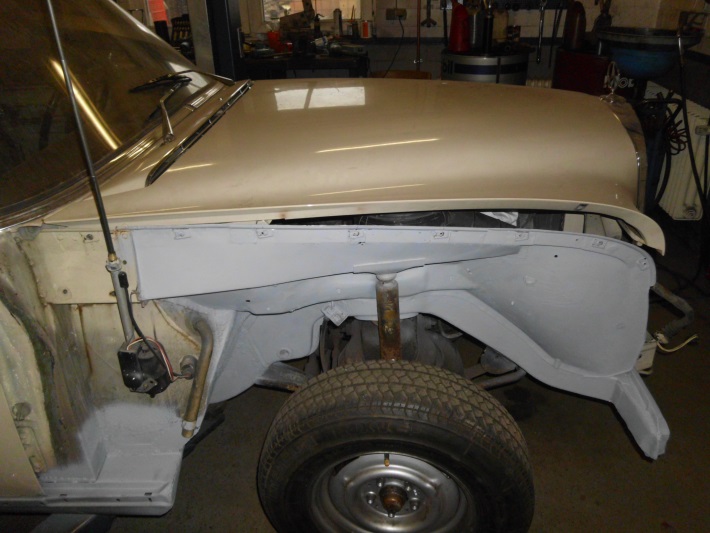 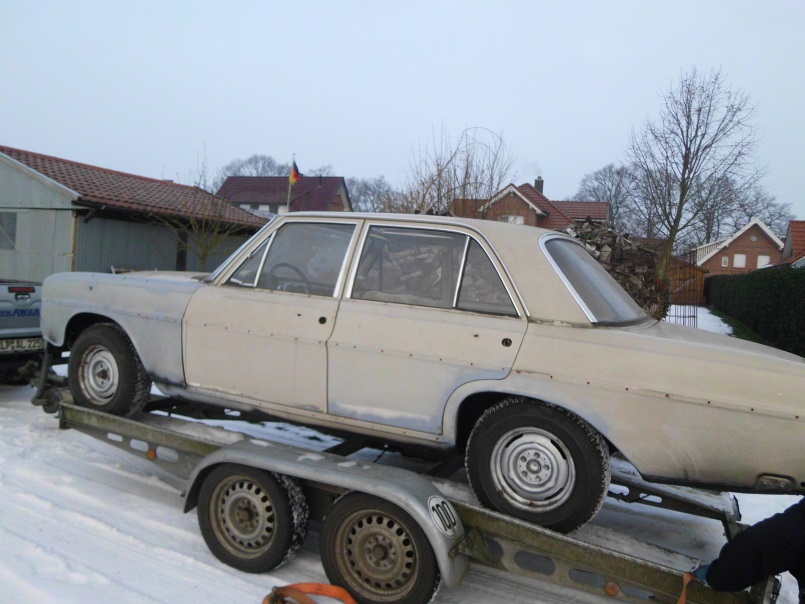 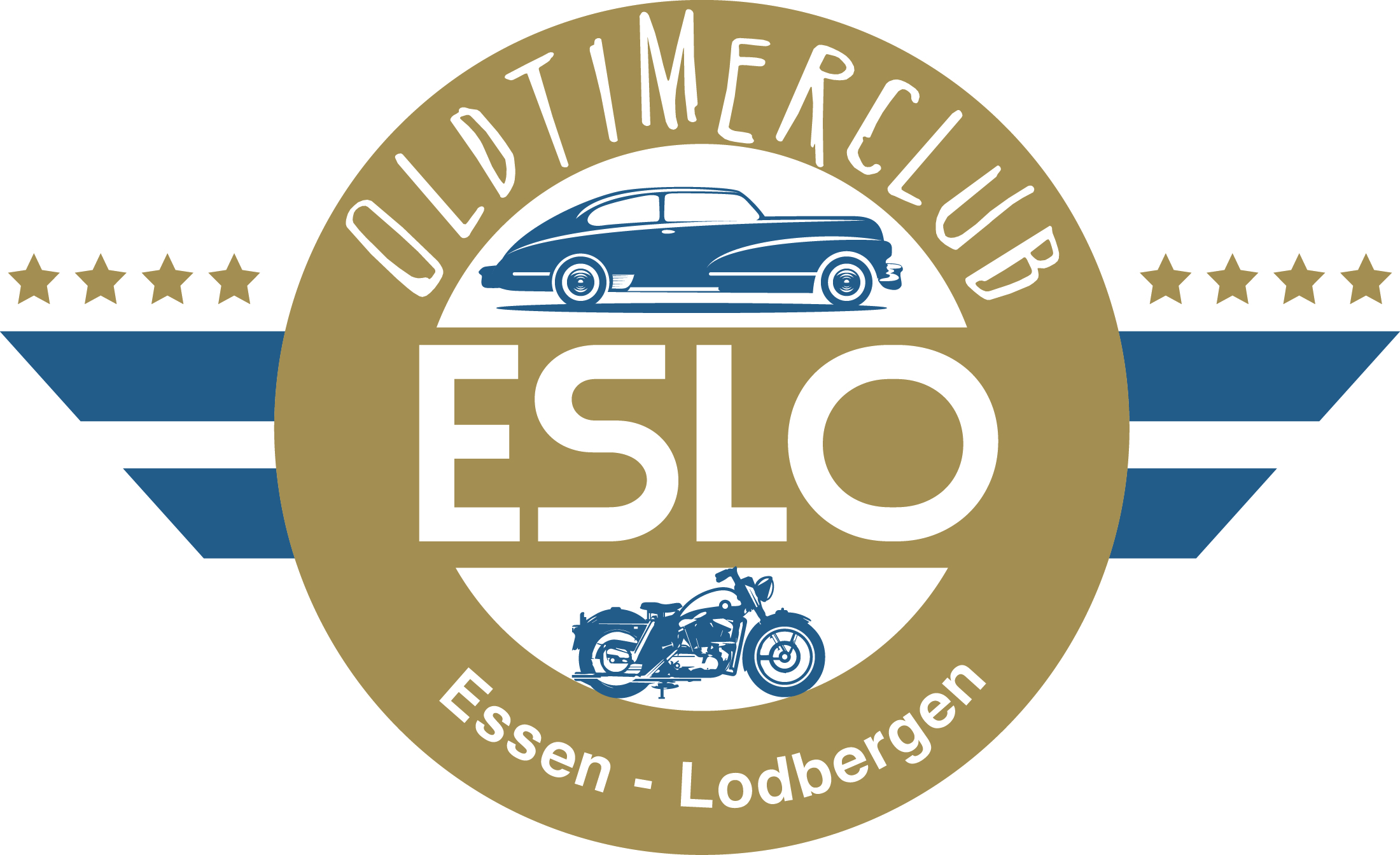 Projekte im Club / RestaurationMercedes 250sNachher
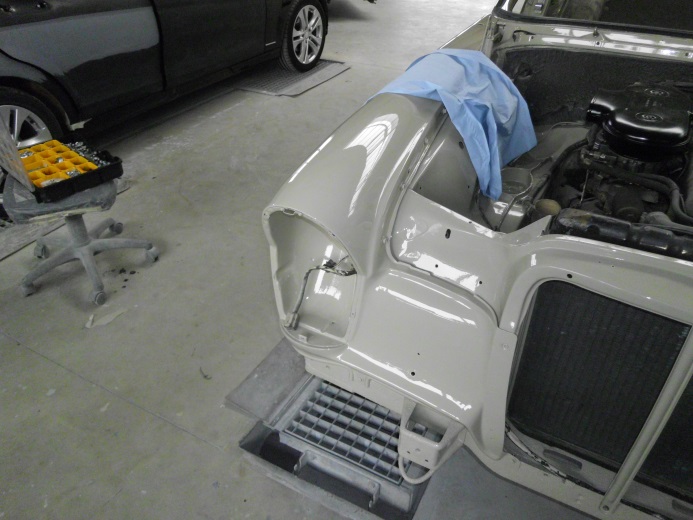 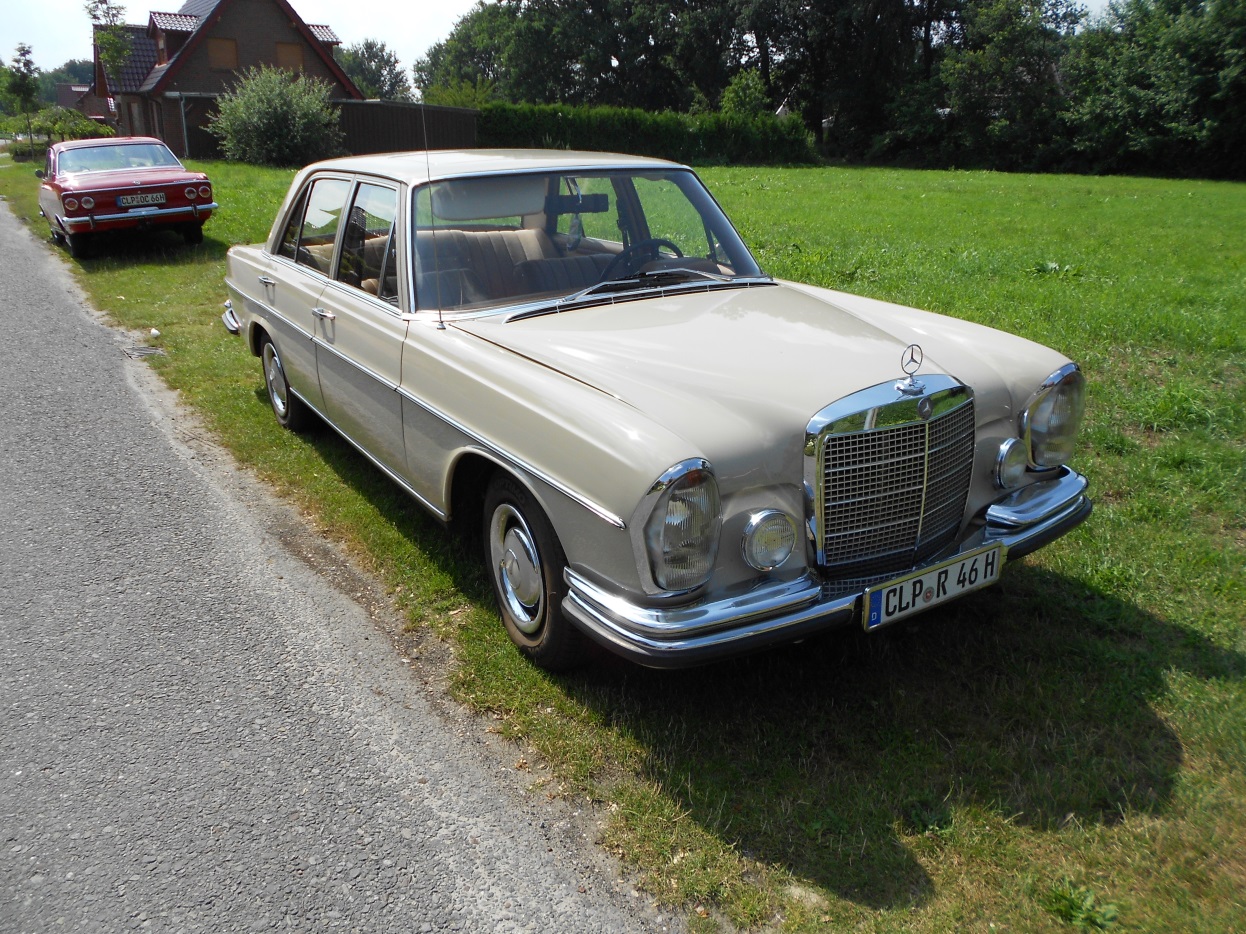 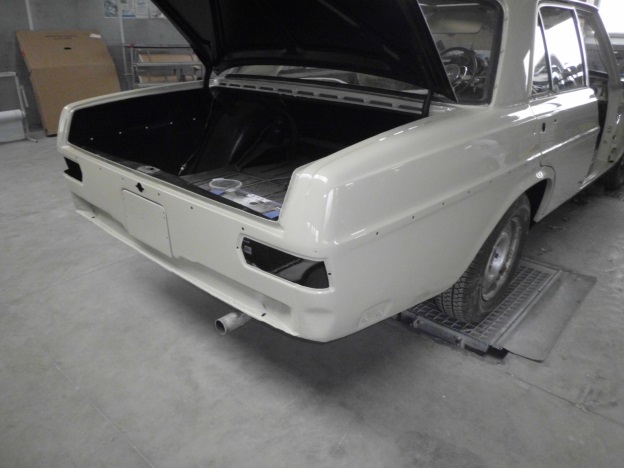 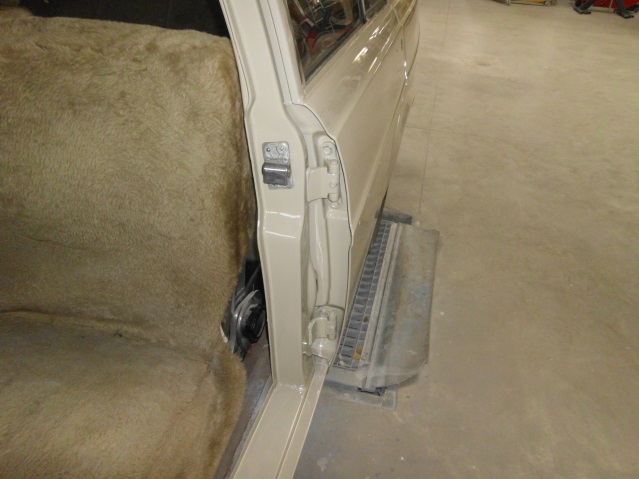 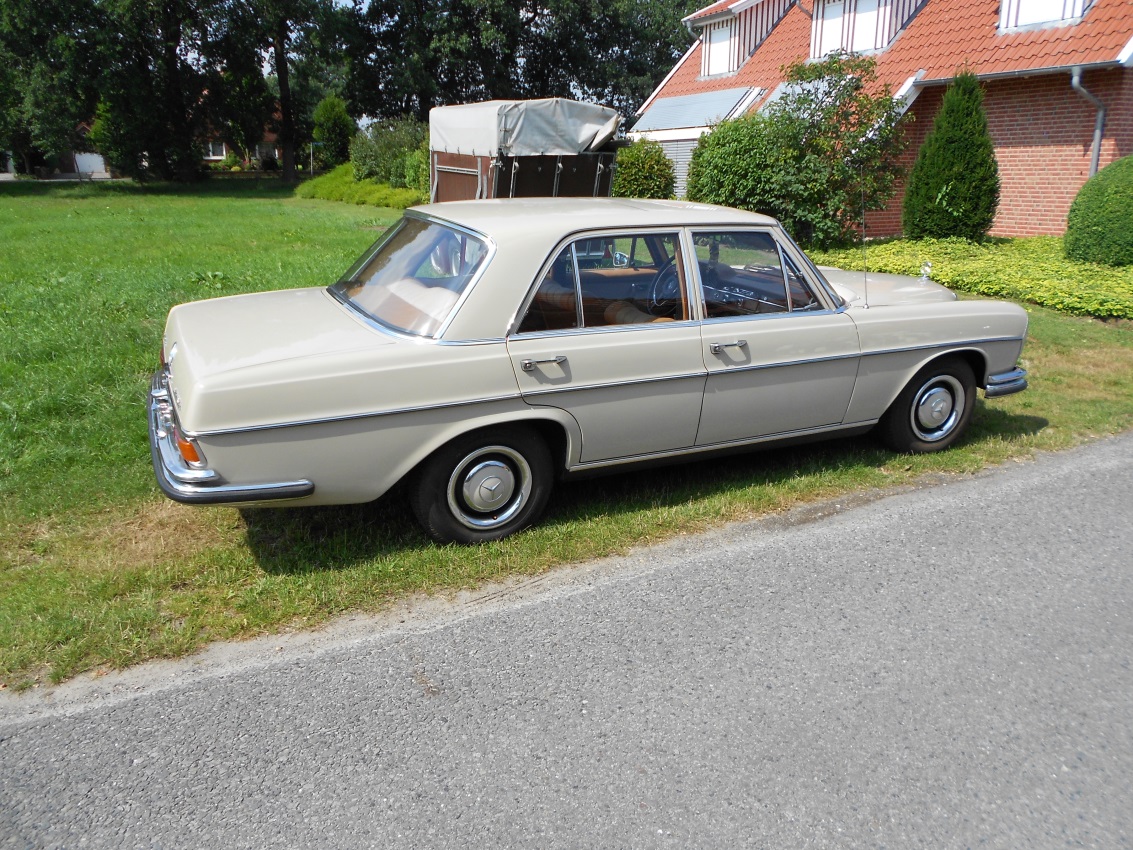 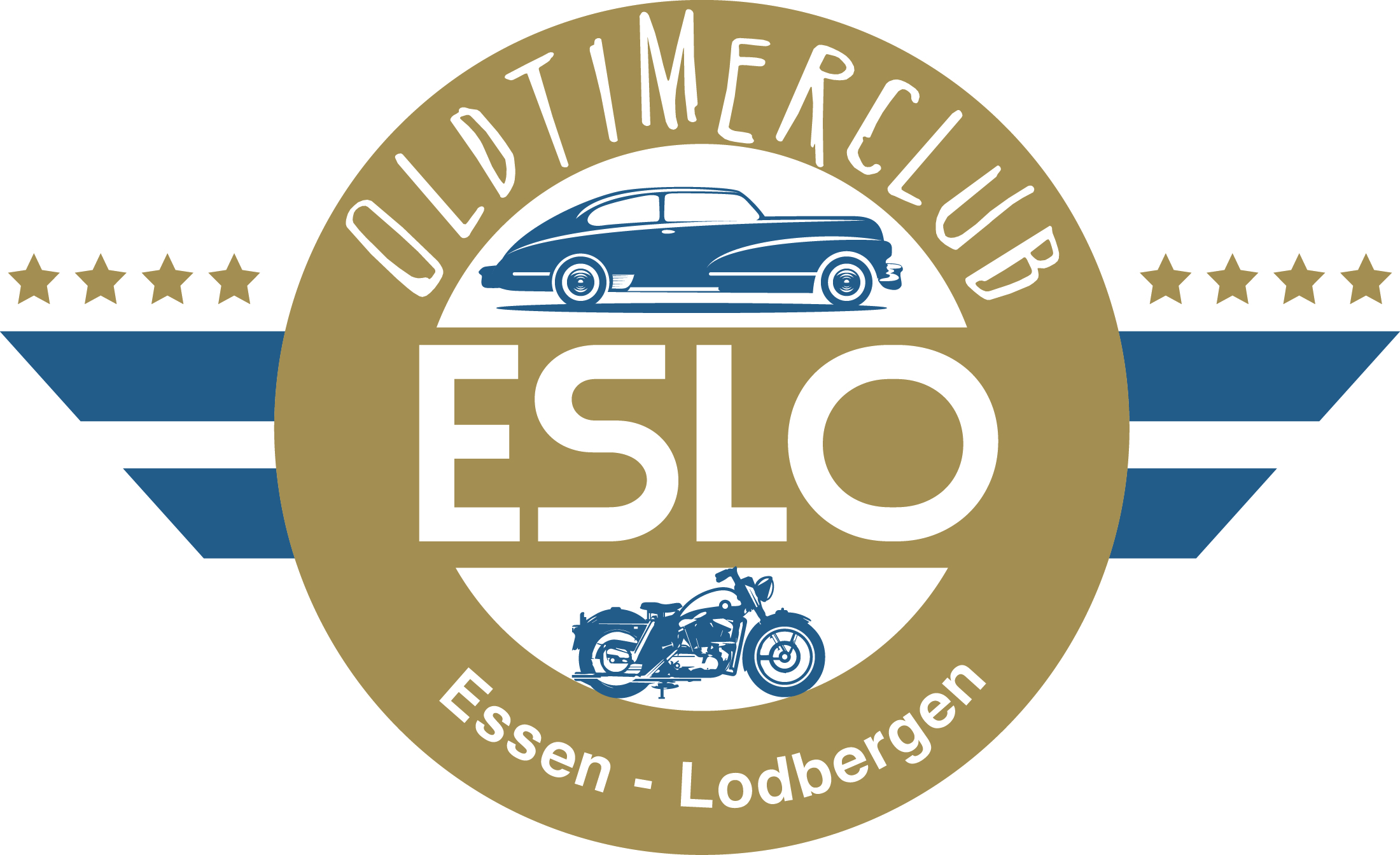 Touren/Rallye
Oldtimerrallye Vechta
Oldtimerrallye Lengerich
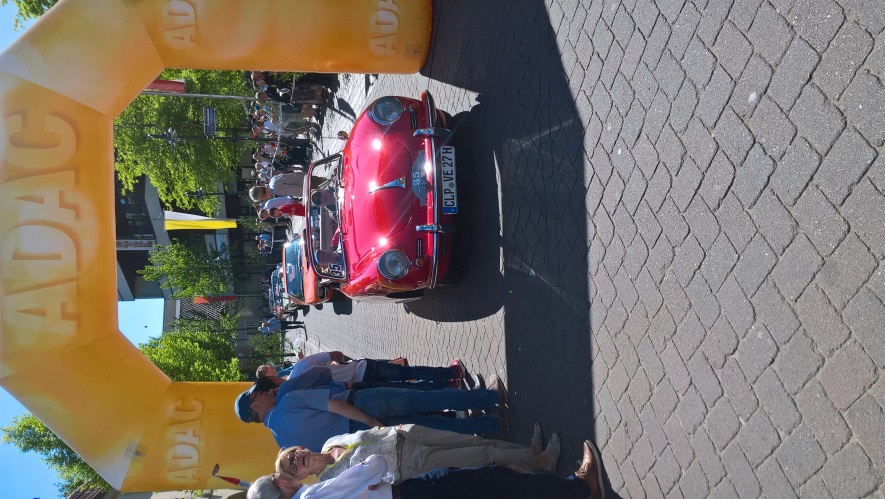 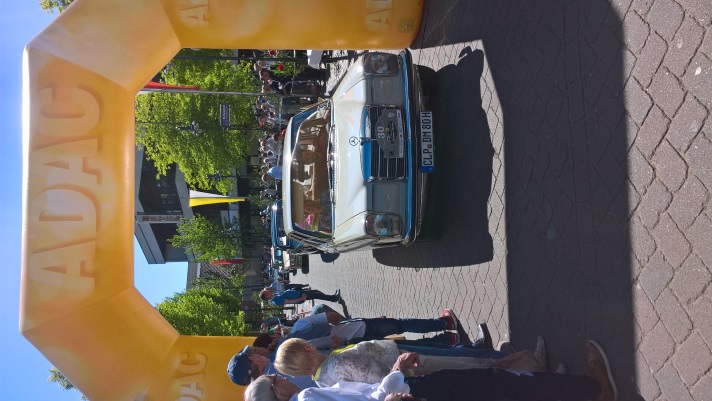 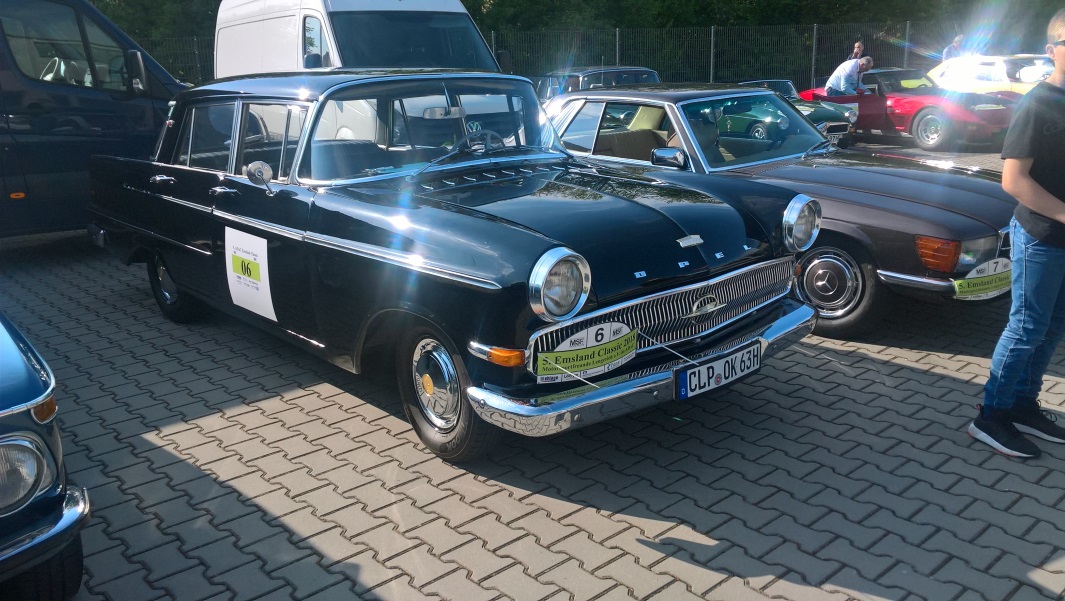 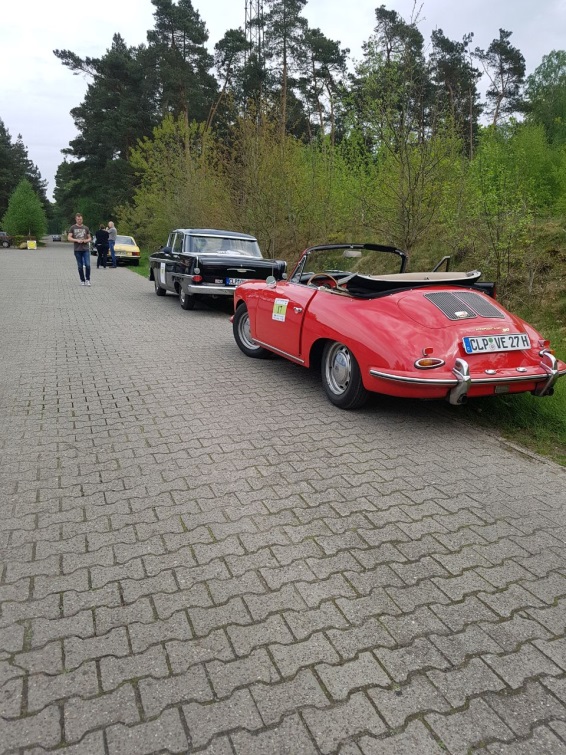 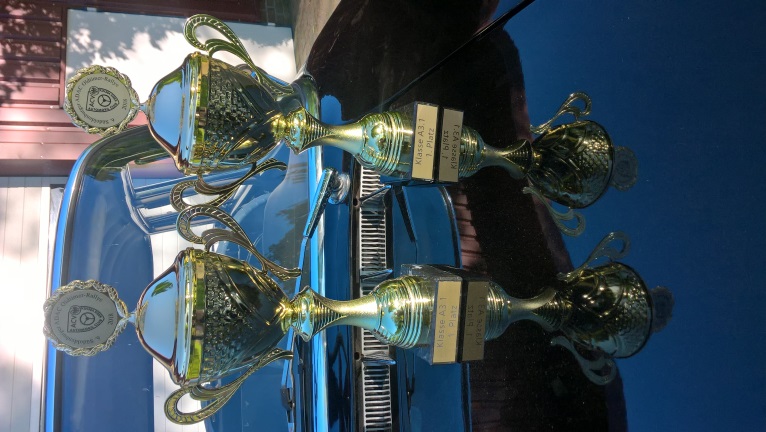 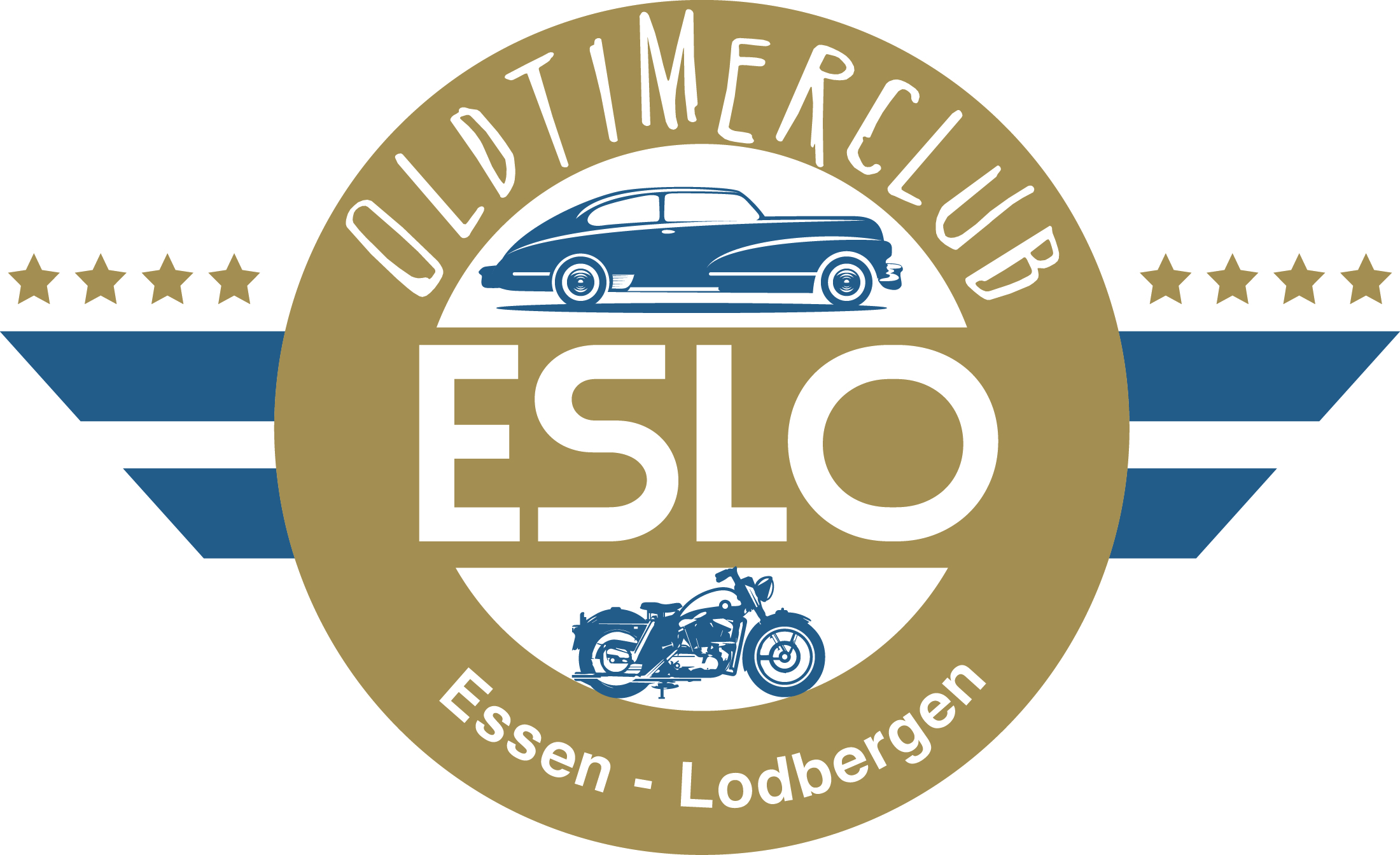 Ausfahrten
Oldtimertreffen Steinfeld Classic
Ausfahrt Saisonstart
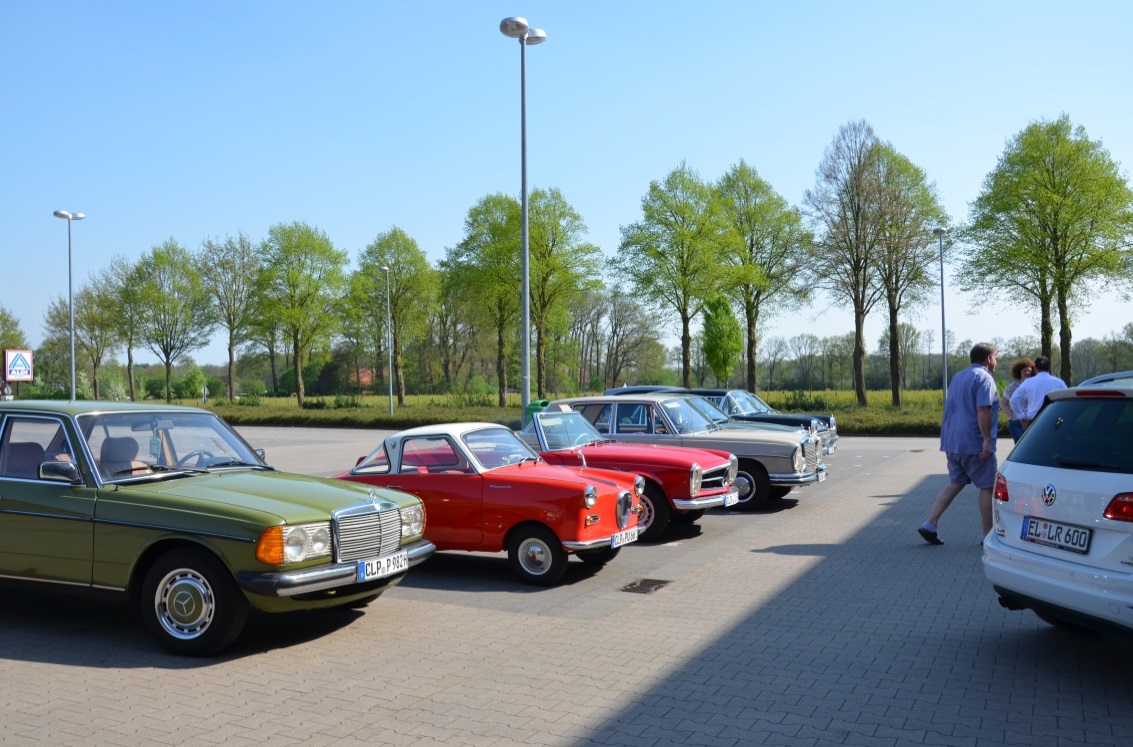 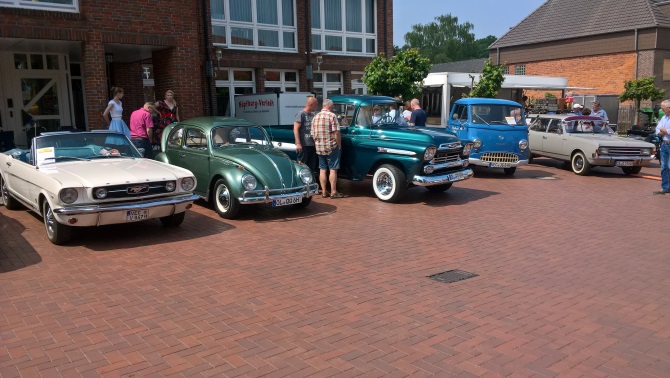 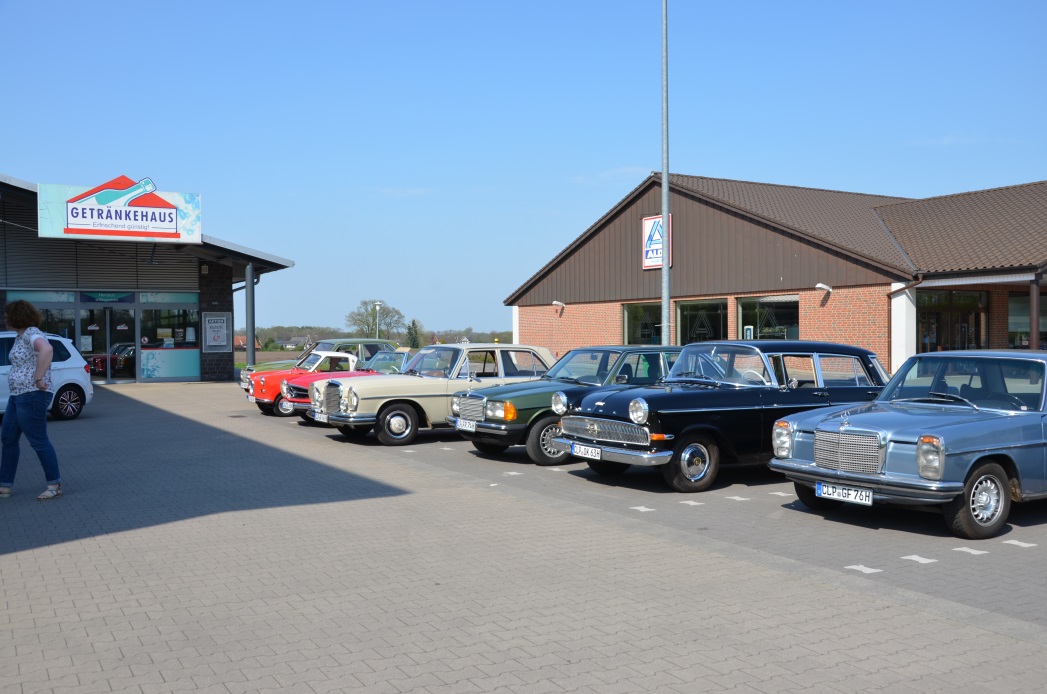 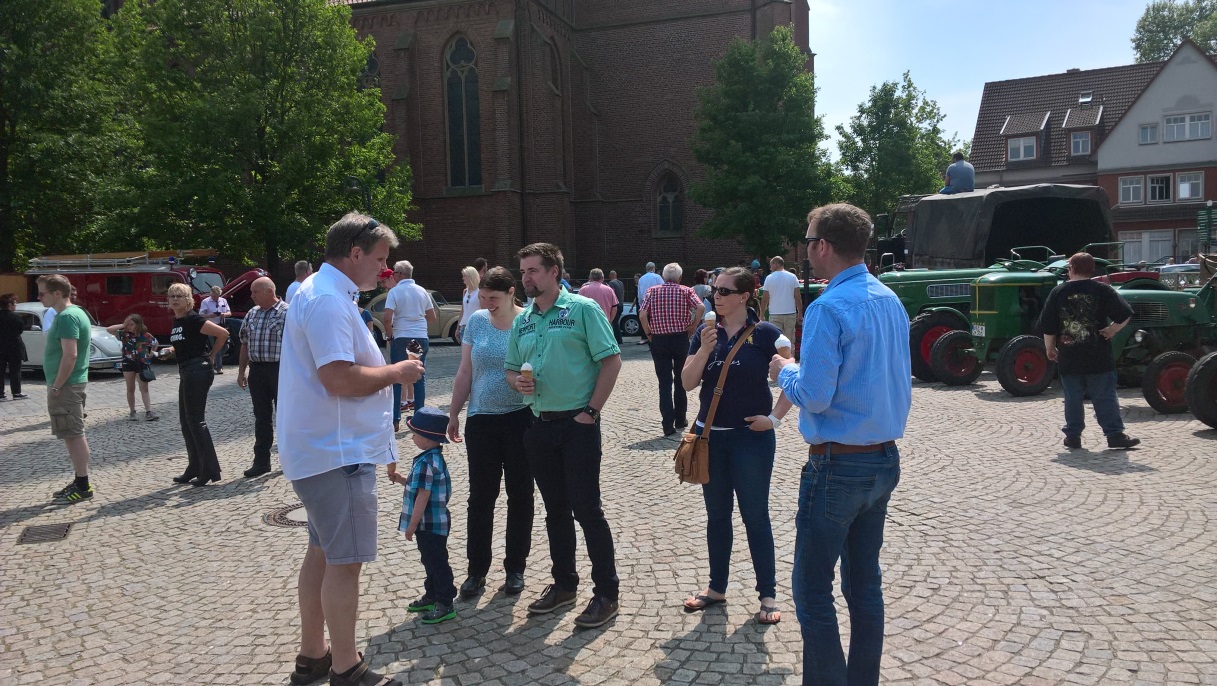 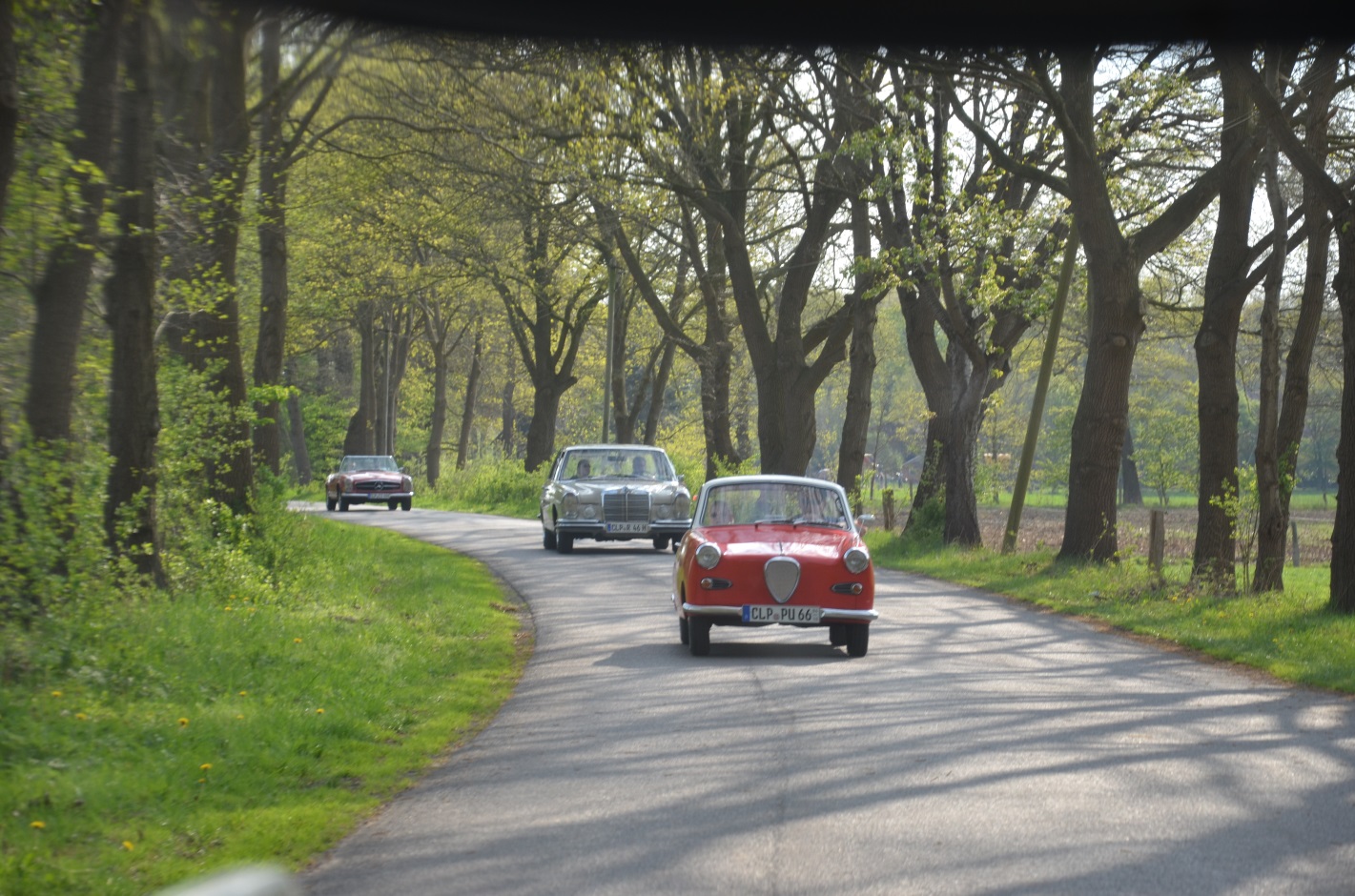 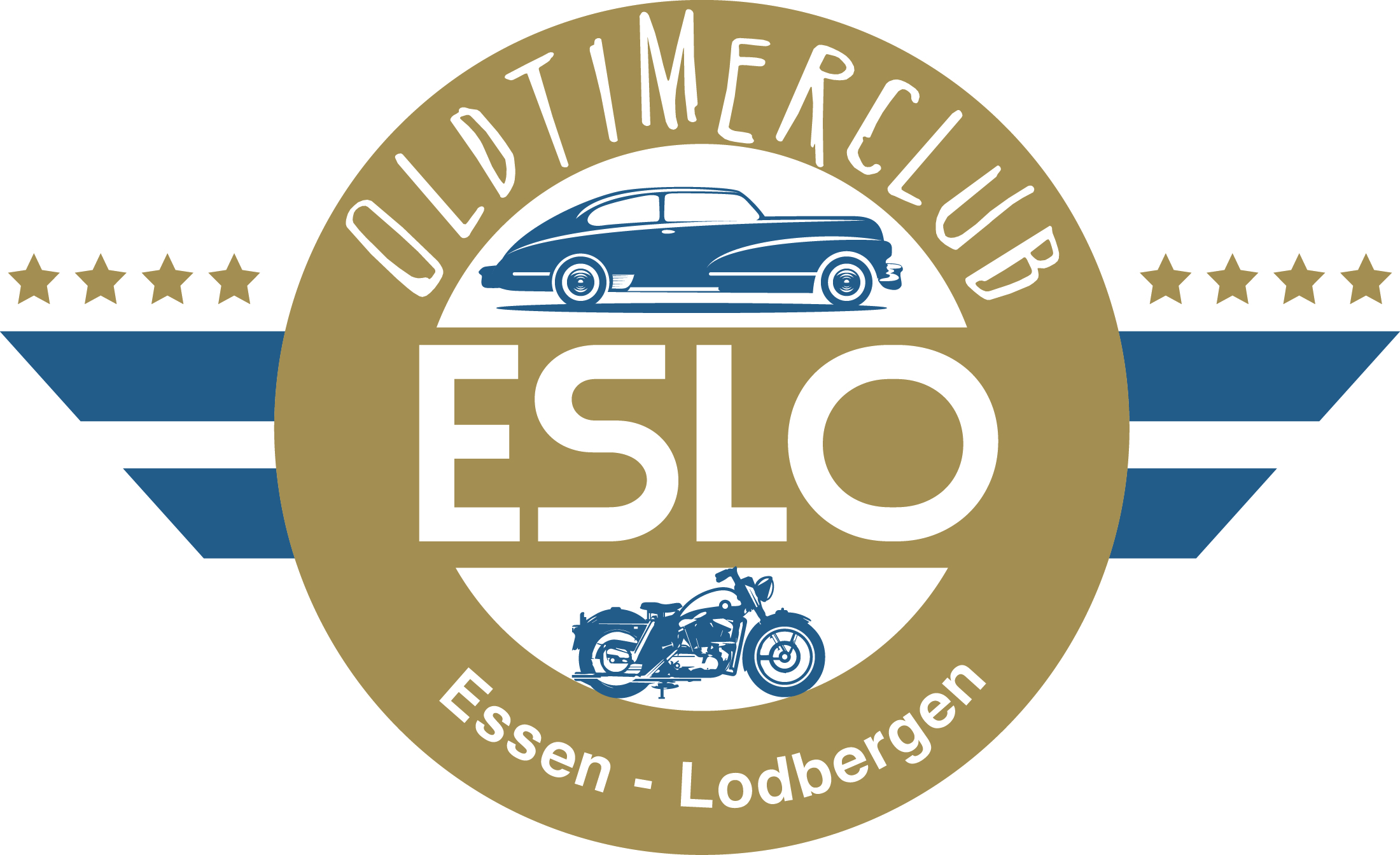 Ausfahrten
Oldtimertreffen Nortrup
Oldtimertreffen Haselünne
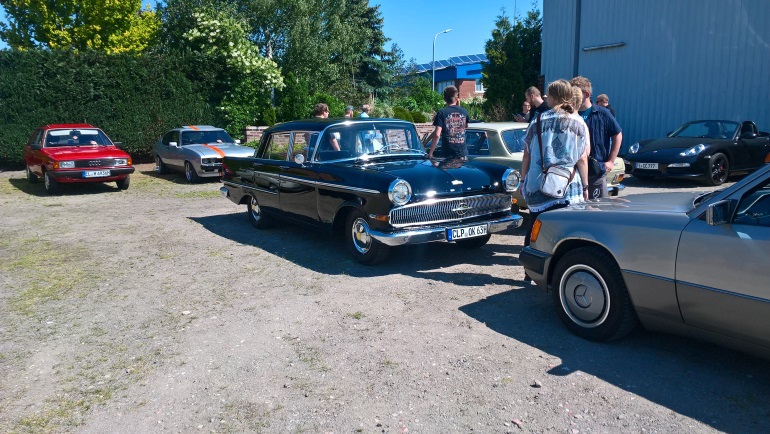 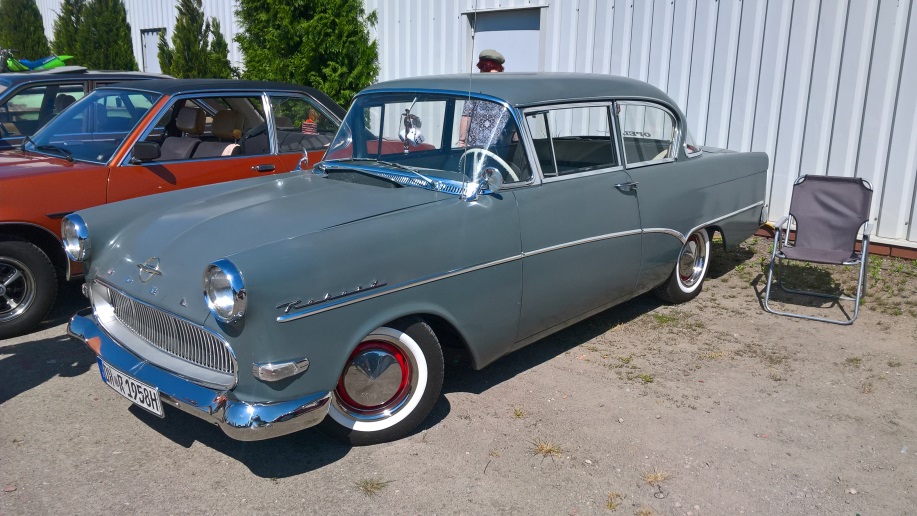 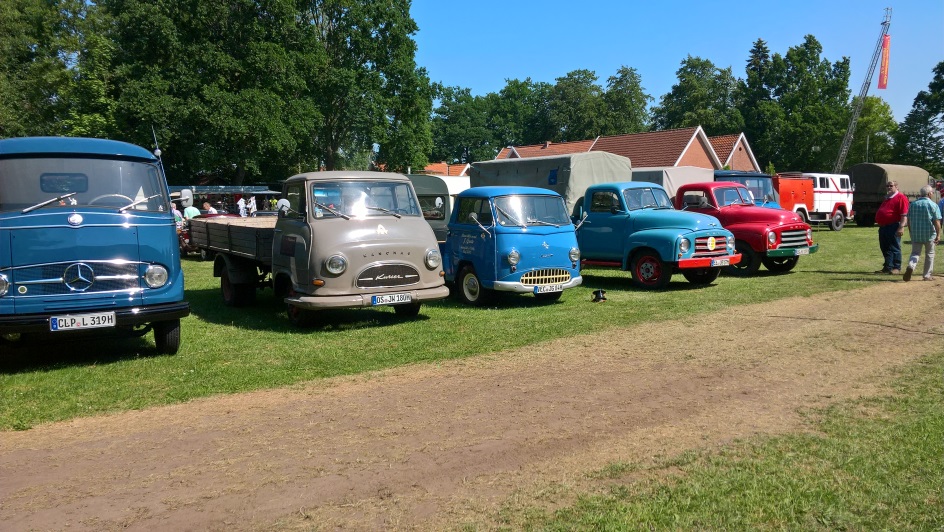 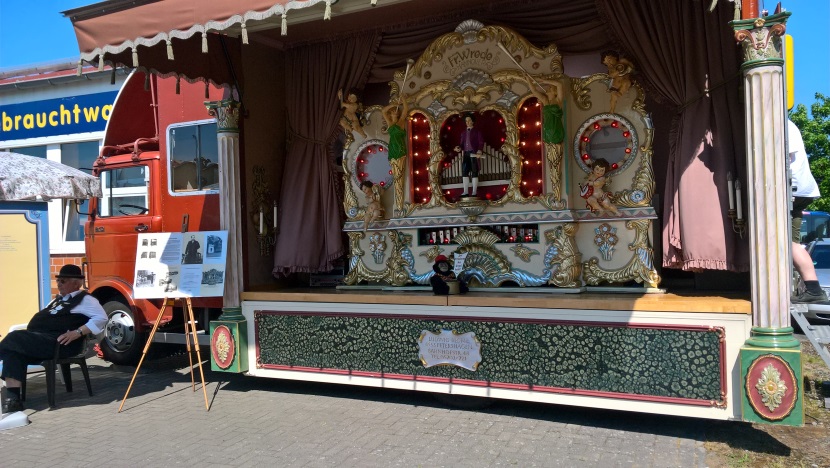 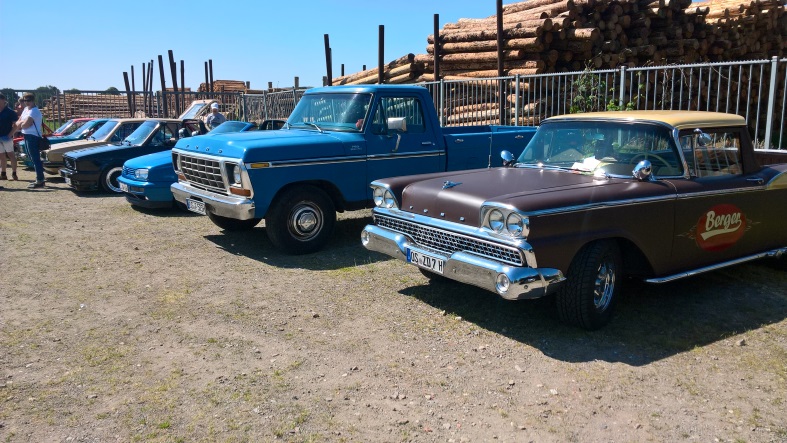 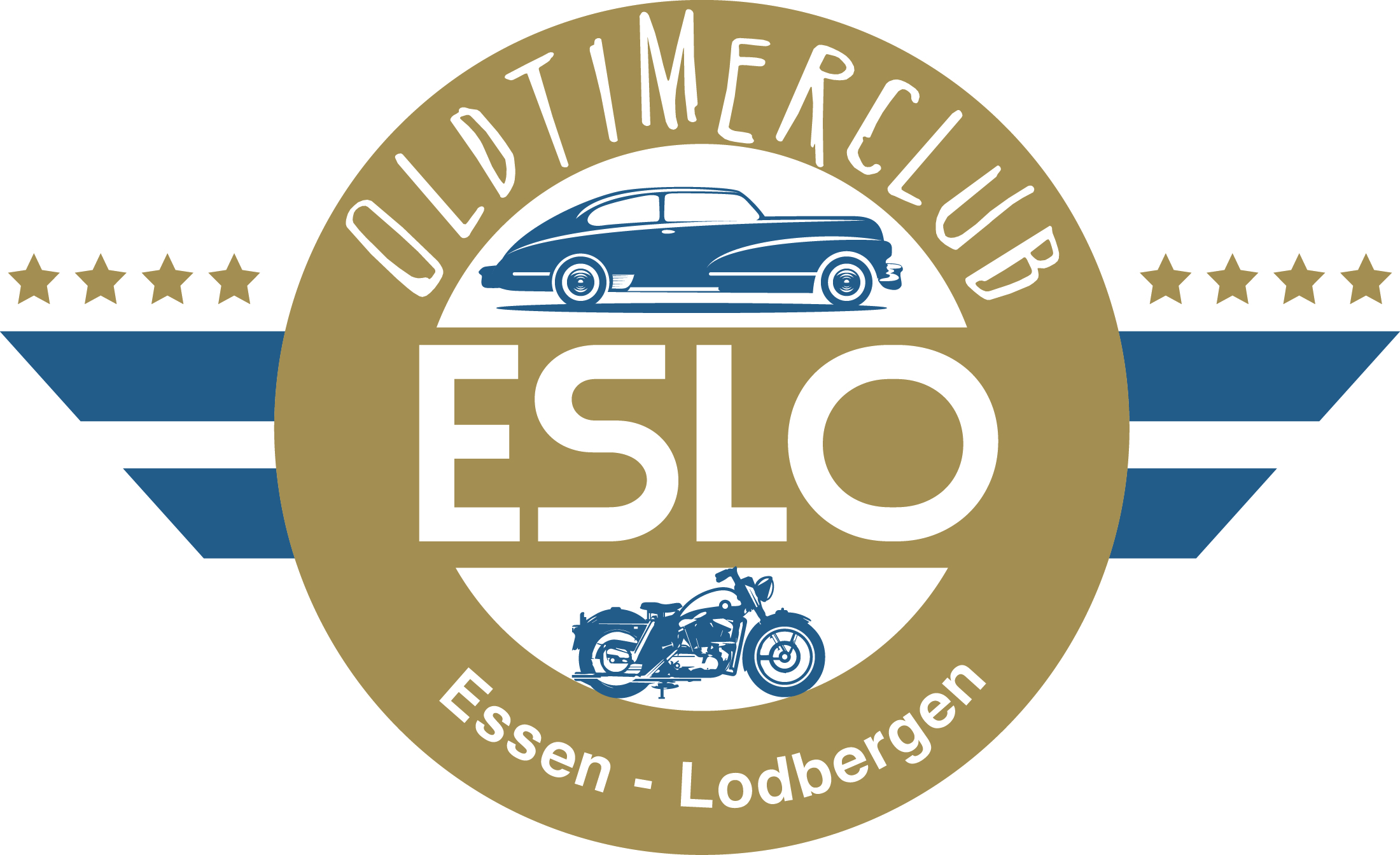 Ausfahrten
Oldtimertreffen Bockhorn
Oldtimertreffen Dinklage
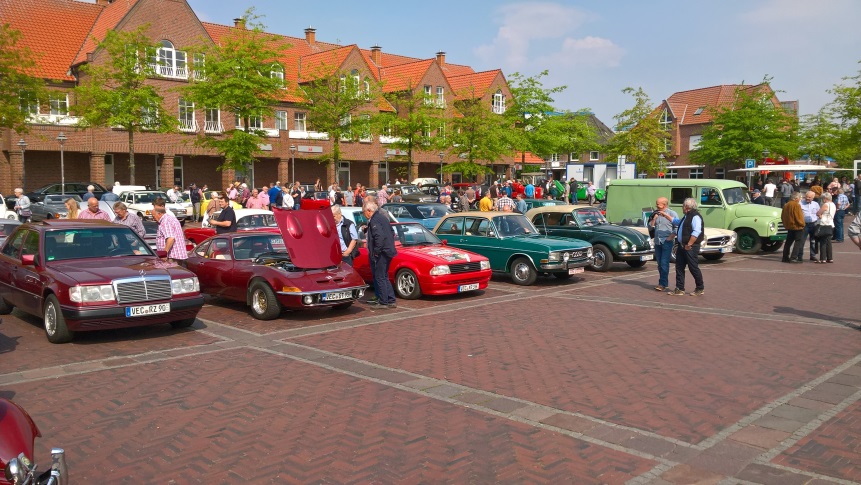 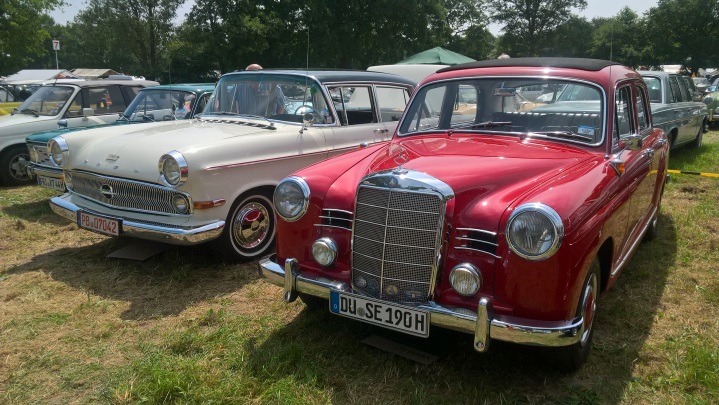 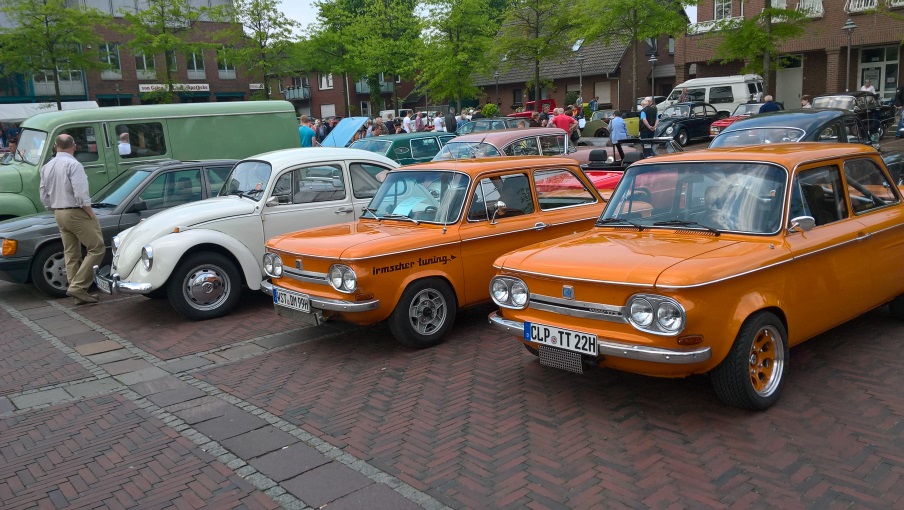 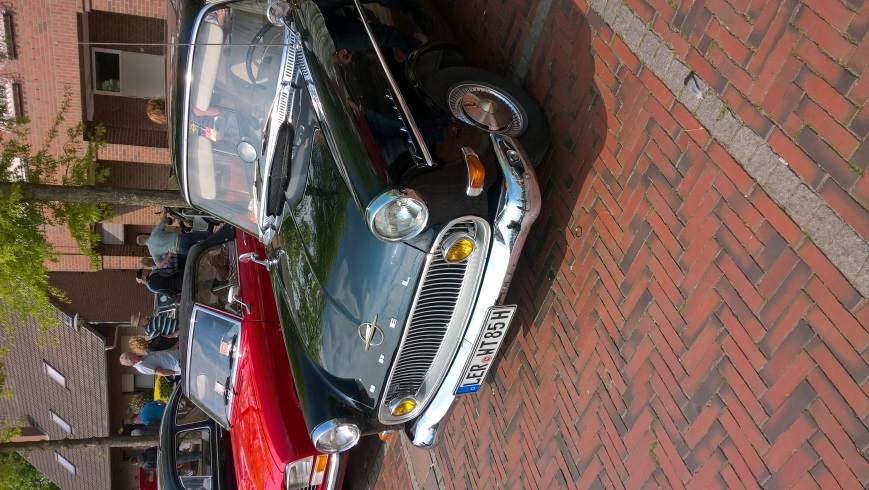 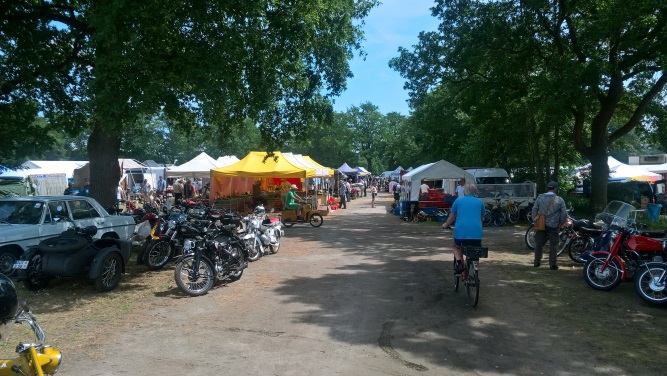 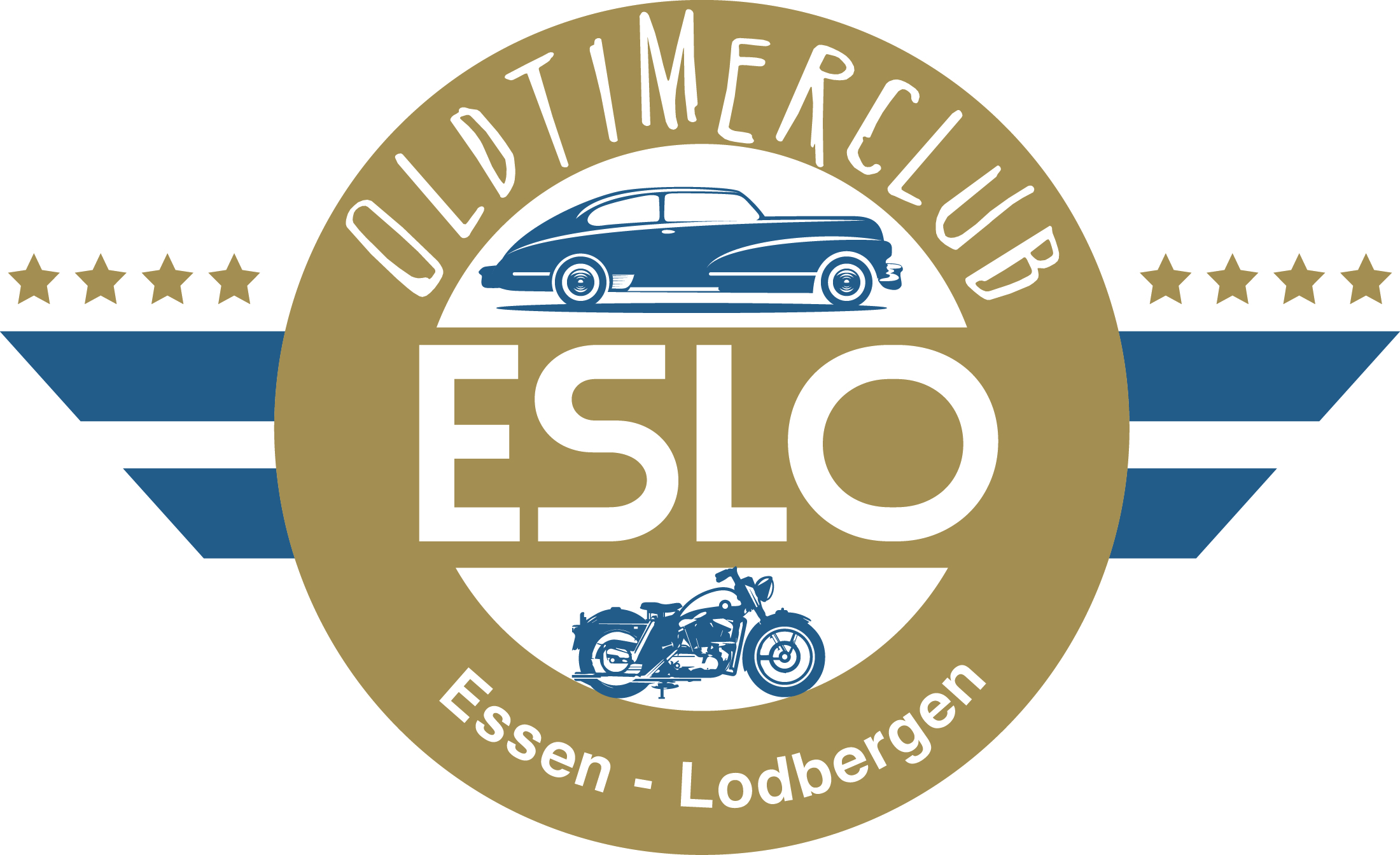 HochzeitsfahrtenOldtimerclub EsLo
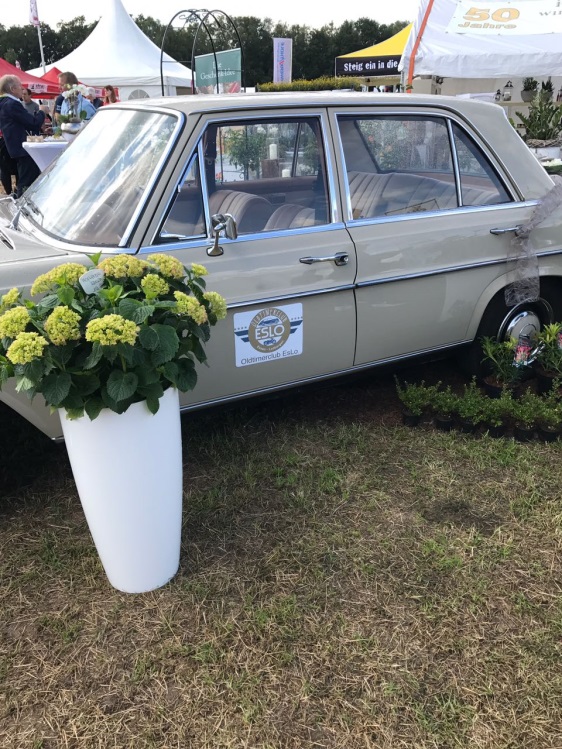 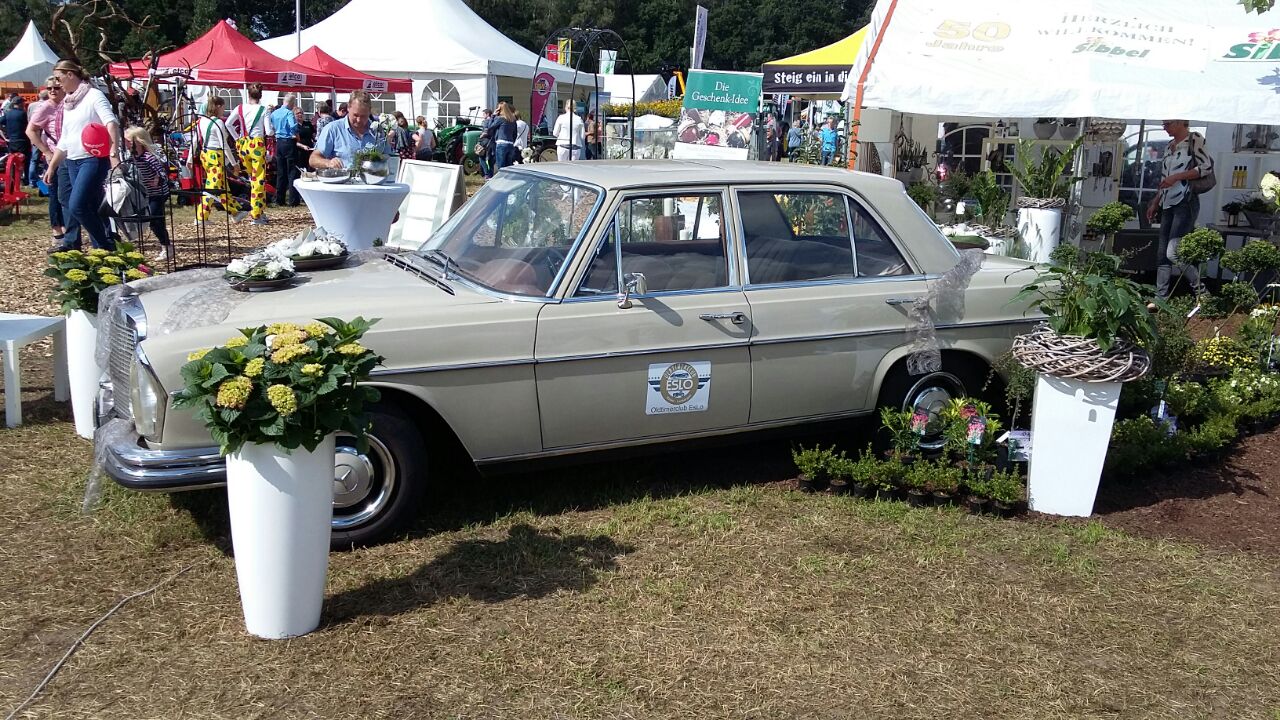 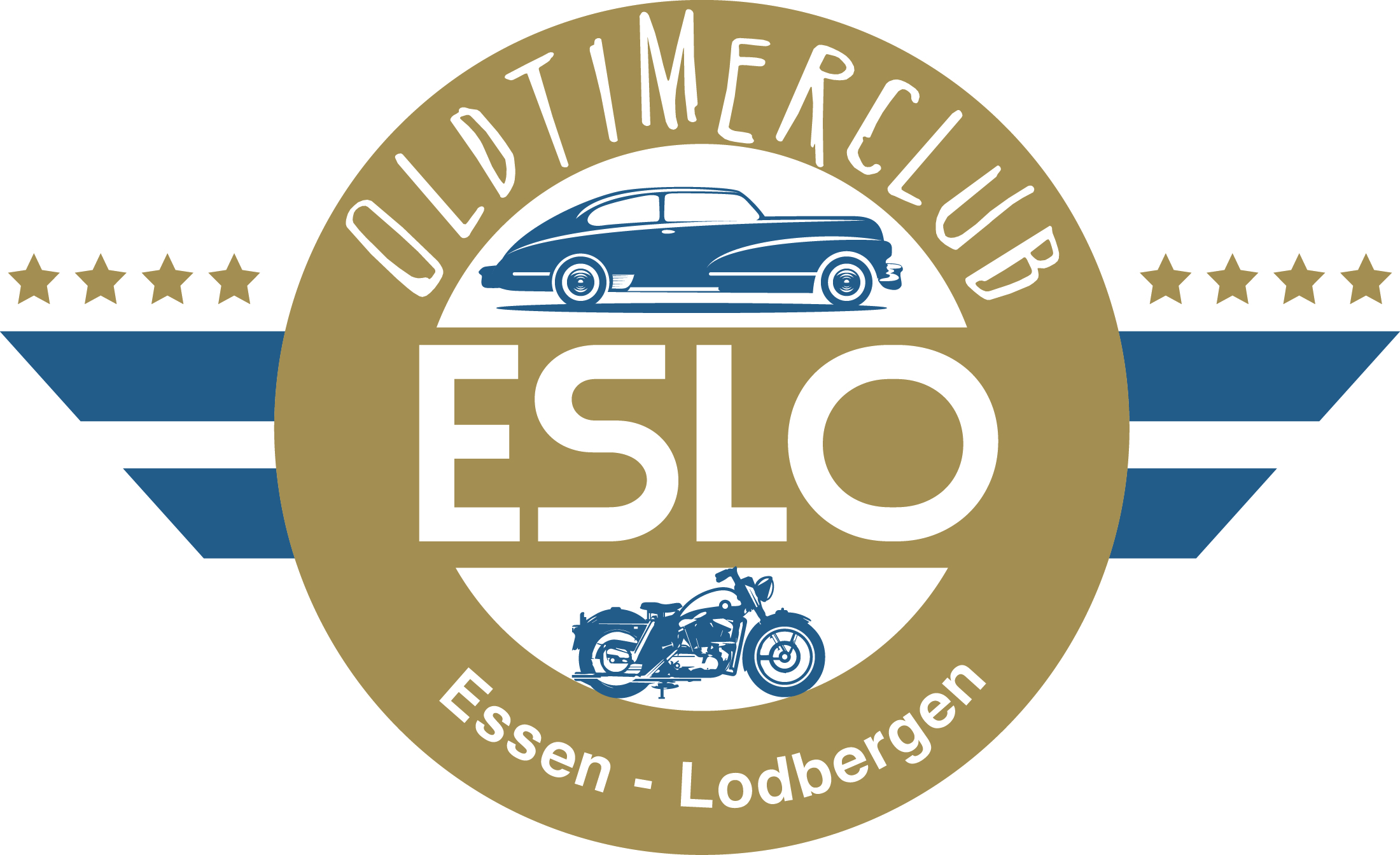 News
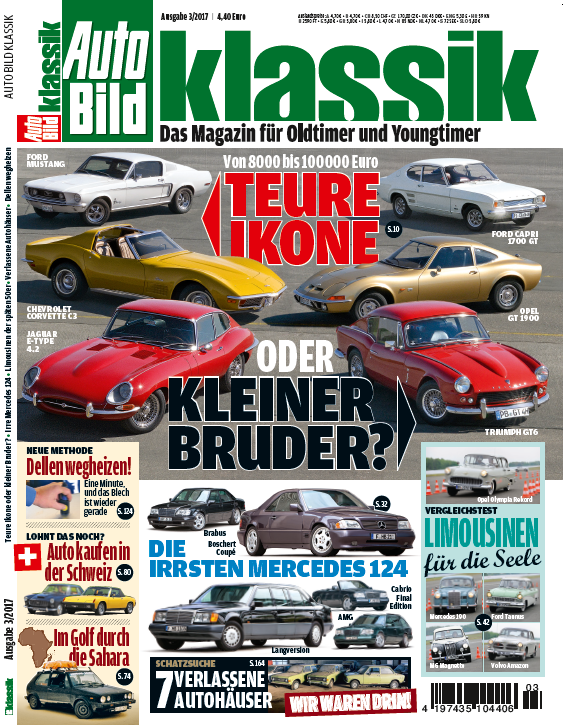 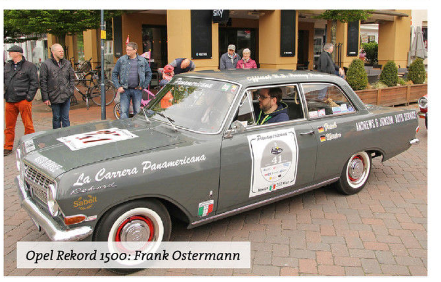 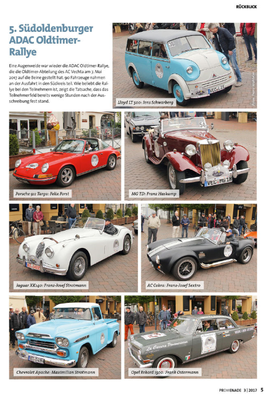 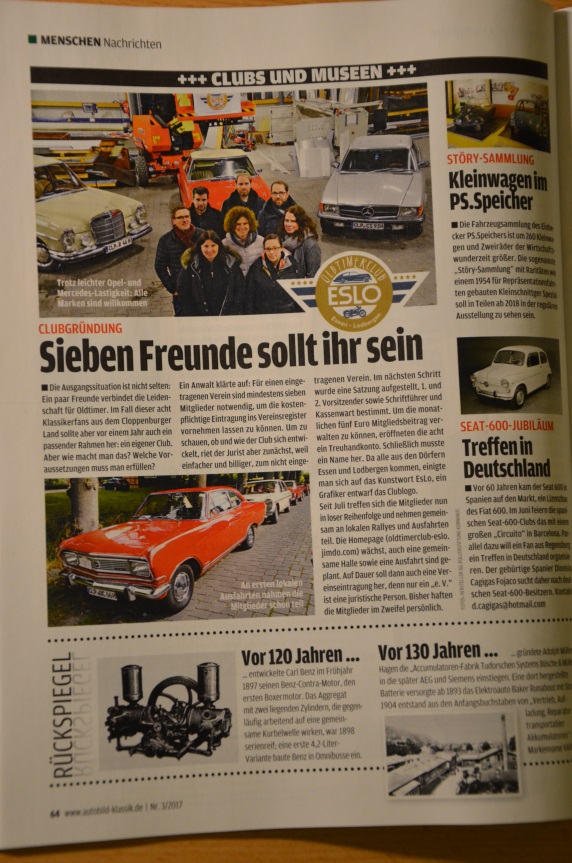 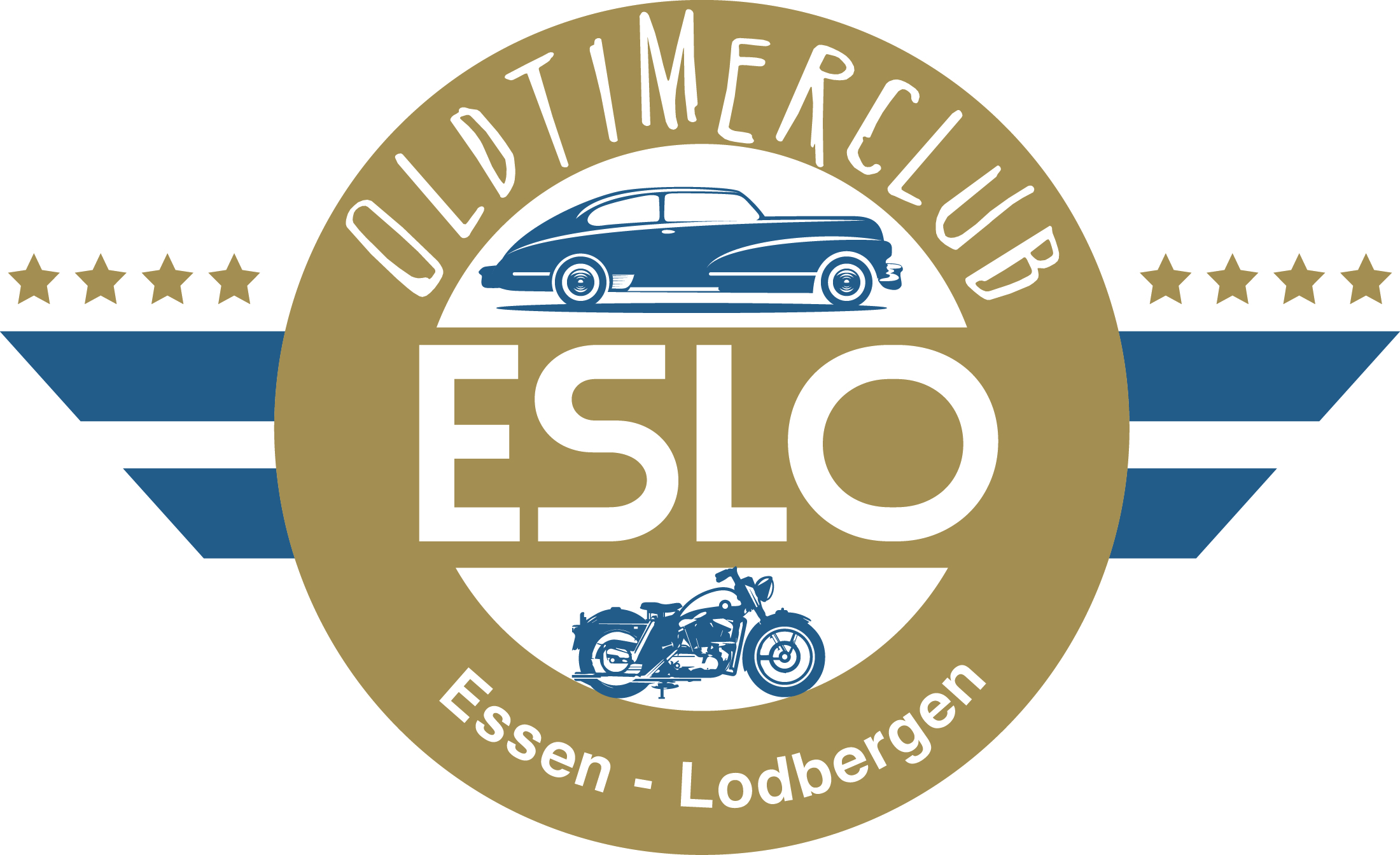 Motorräder
BMW R27
Josef Schnaak
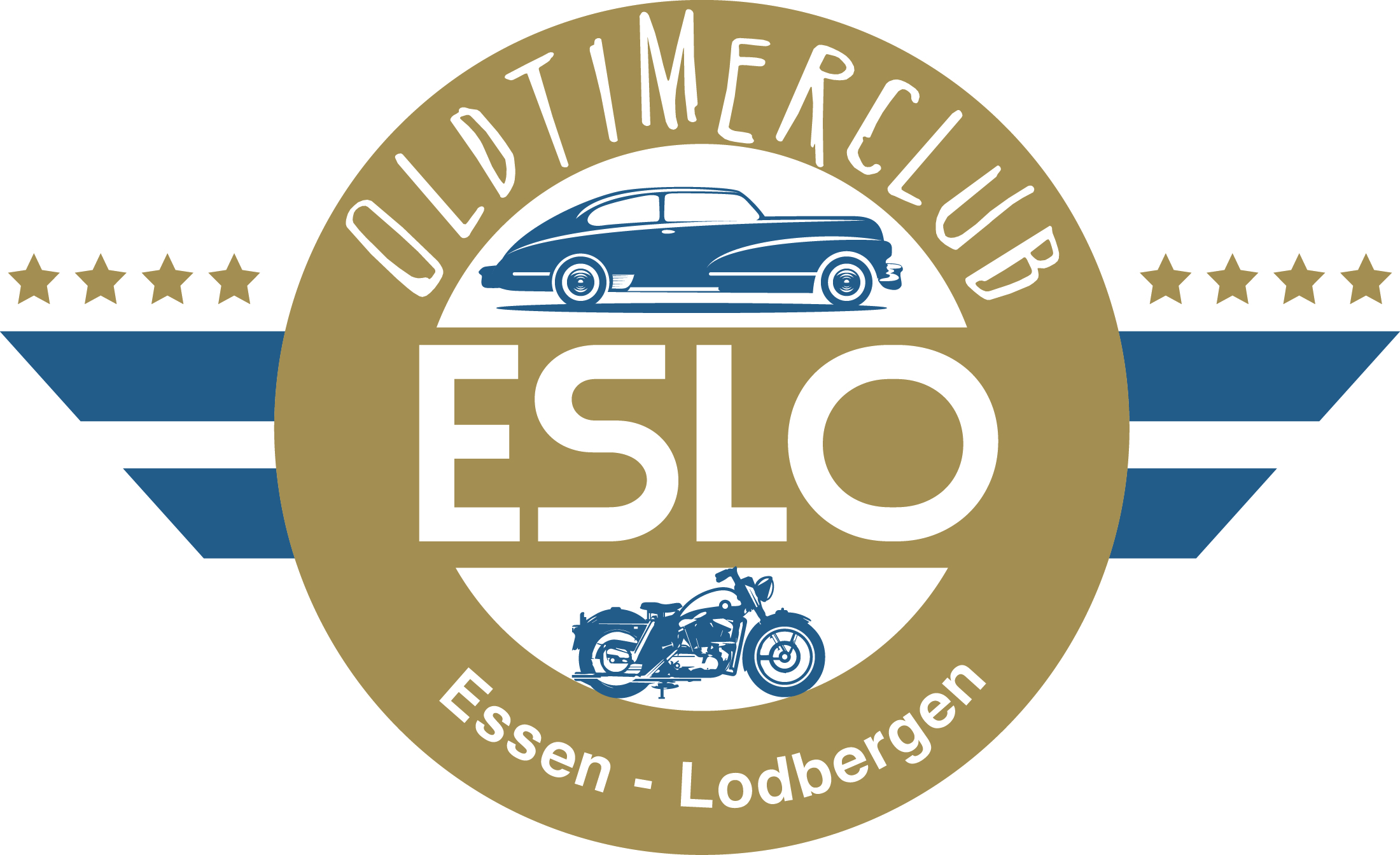